Az alsós munkaközösségek év végi képes bemutatója 2021/22-es tanév
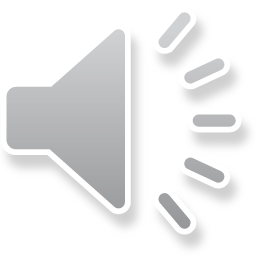 Őszi kalandok:
Gellért Szabadidőközpont
Maros Kalandpark
Osztálykirándulások
Szorobán kiállítás (Makó)
Akadályverseny (240 éves iskola)
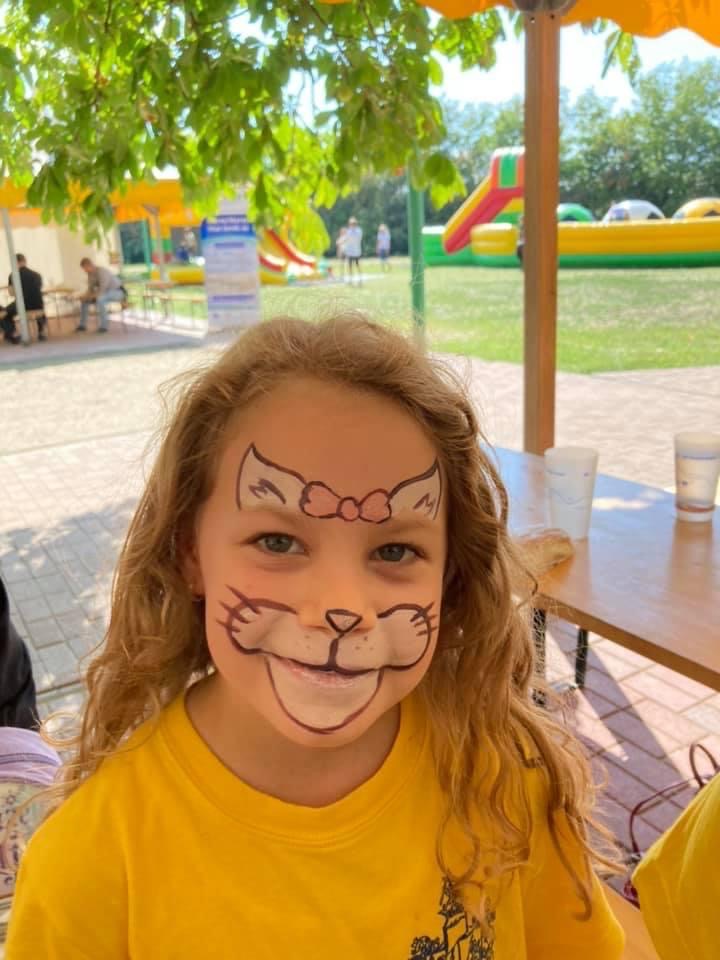 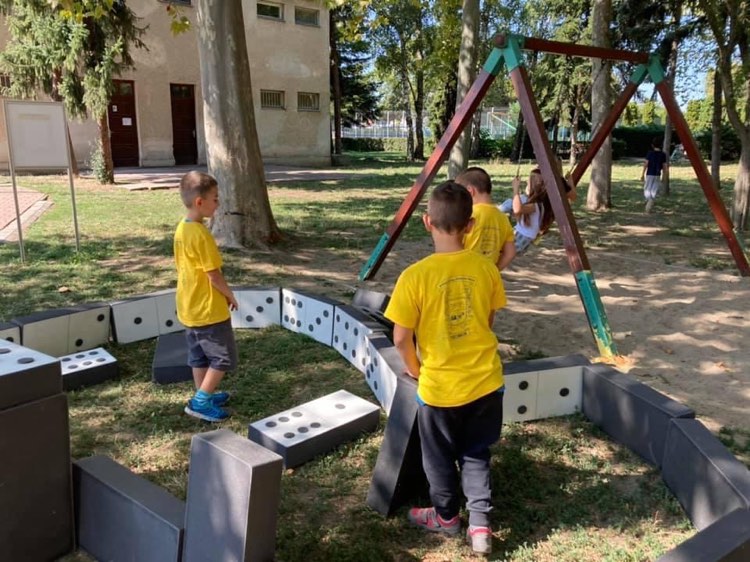 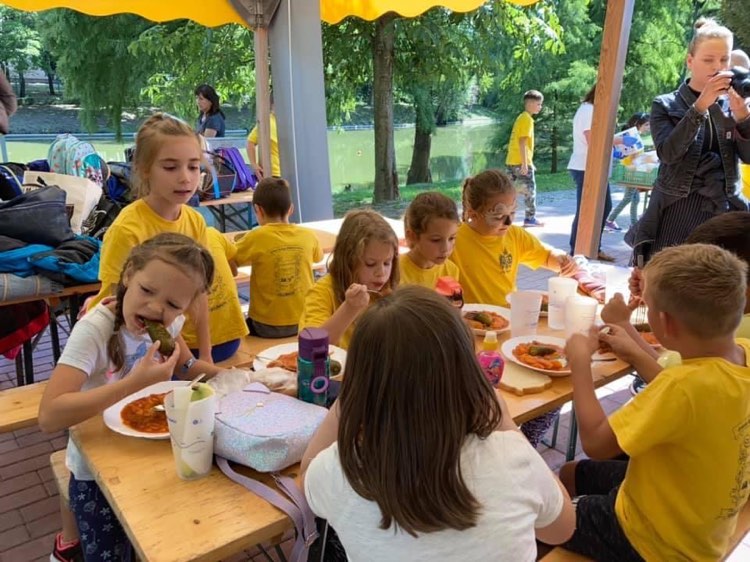 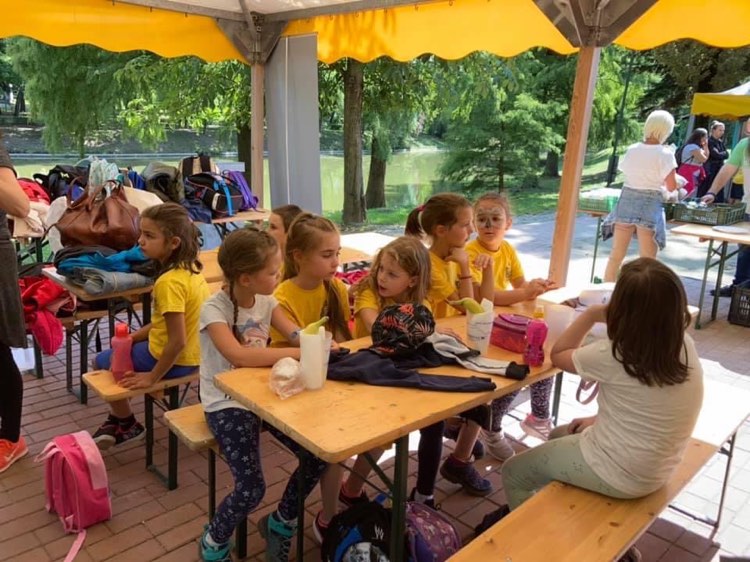 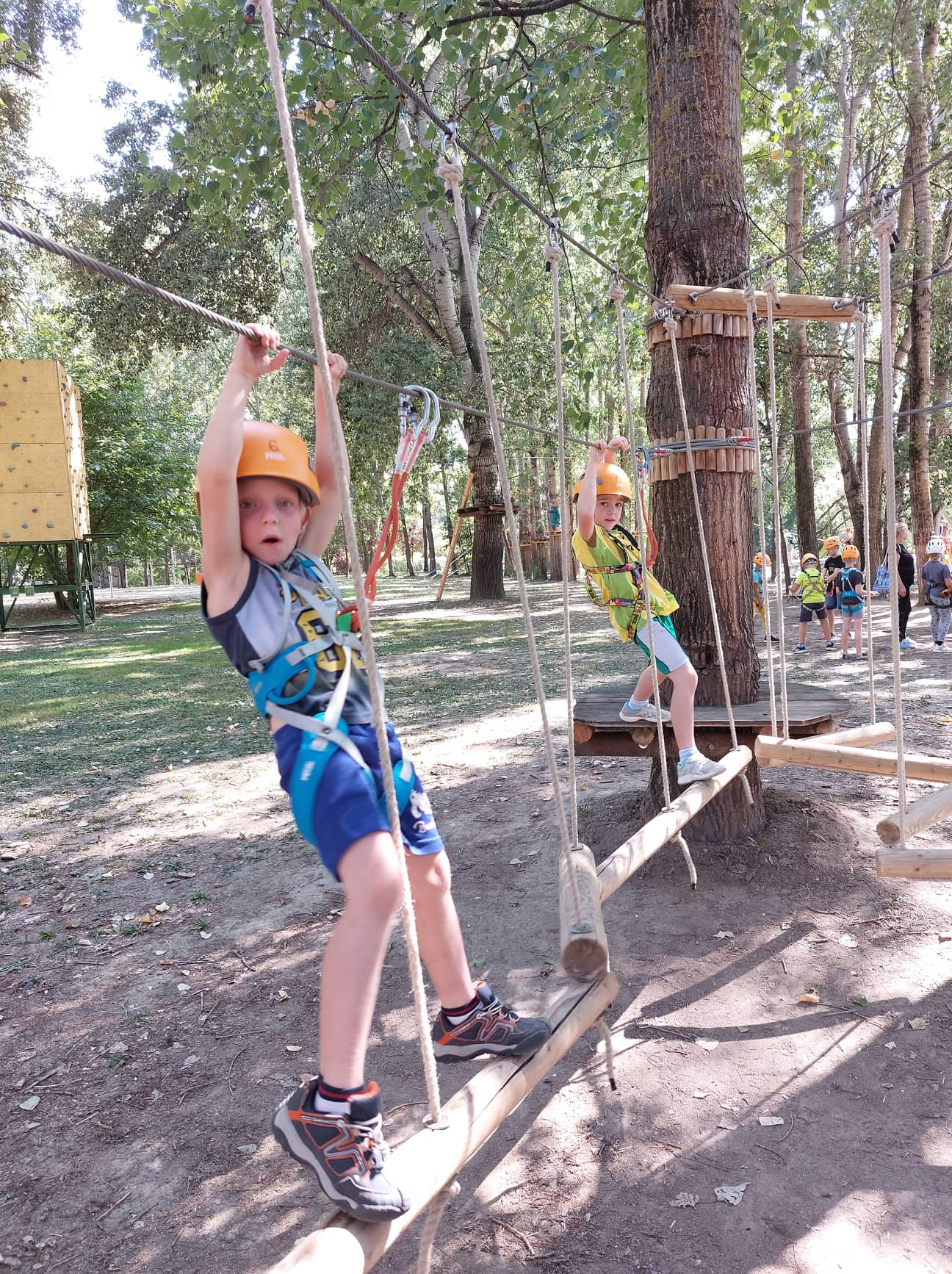 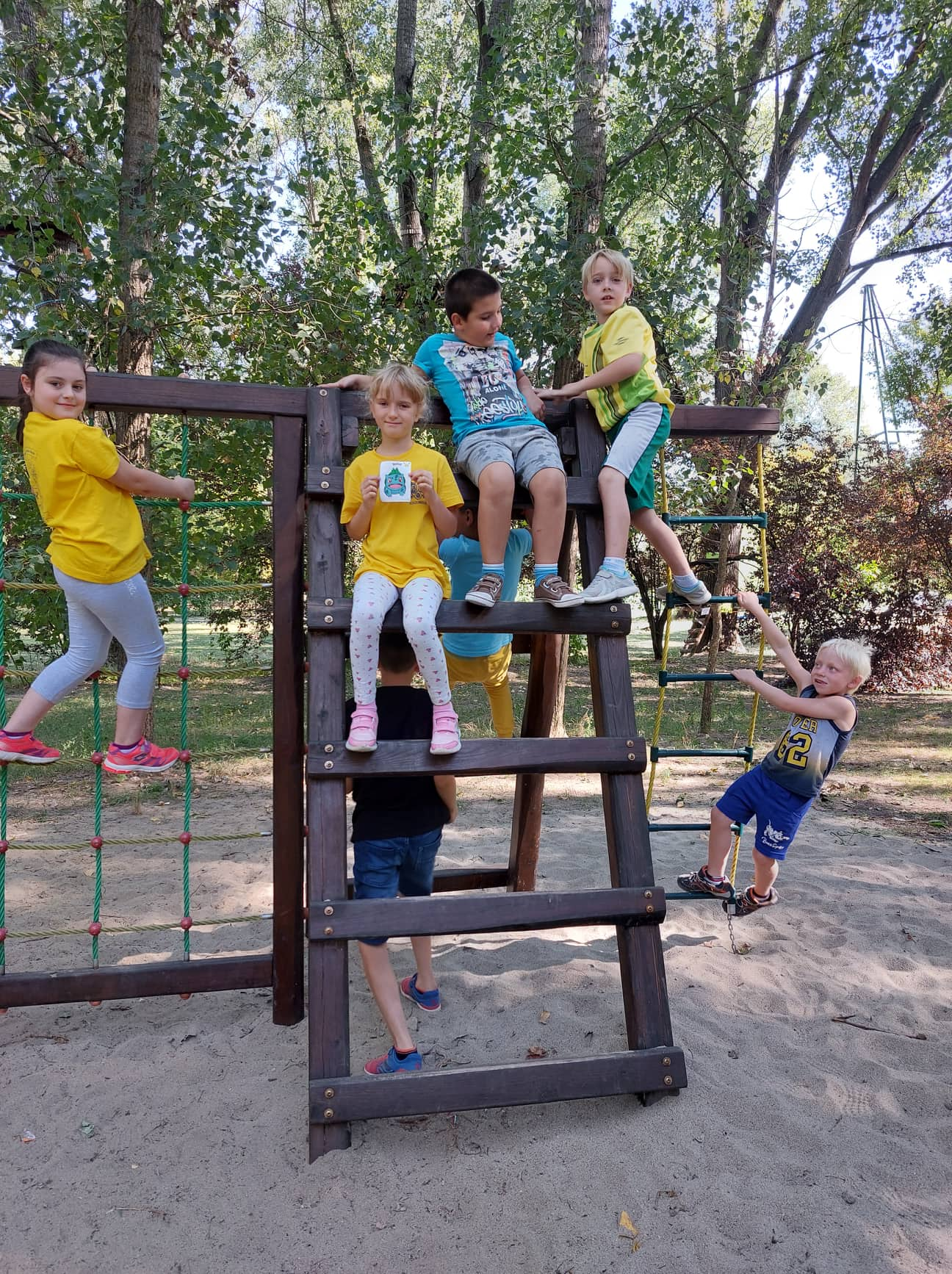 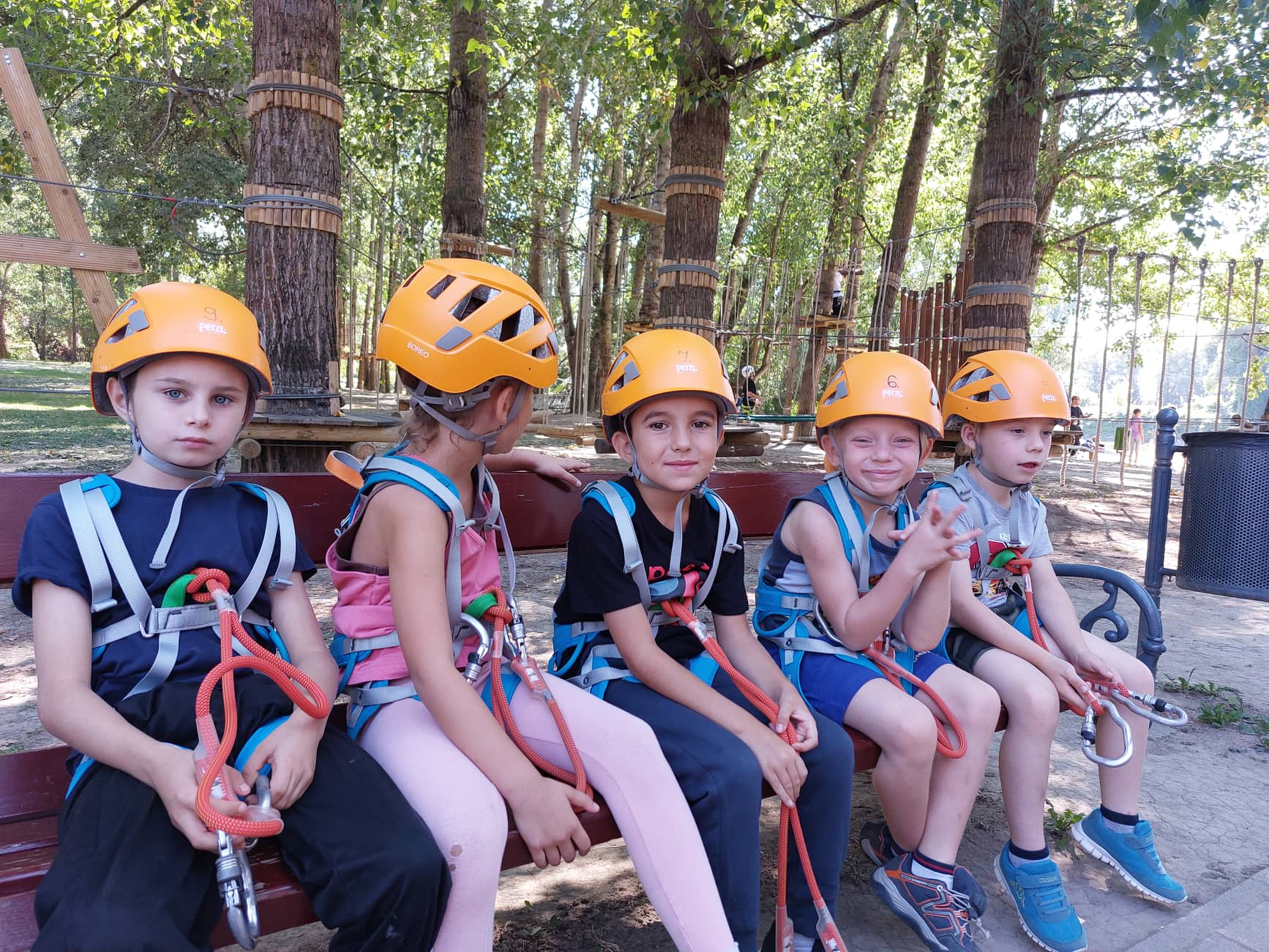 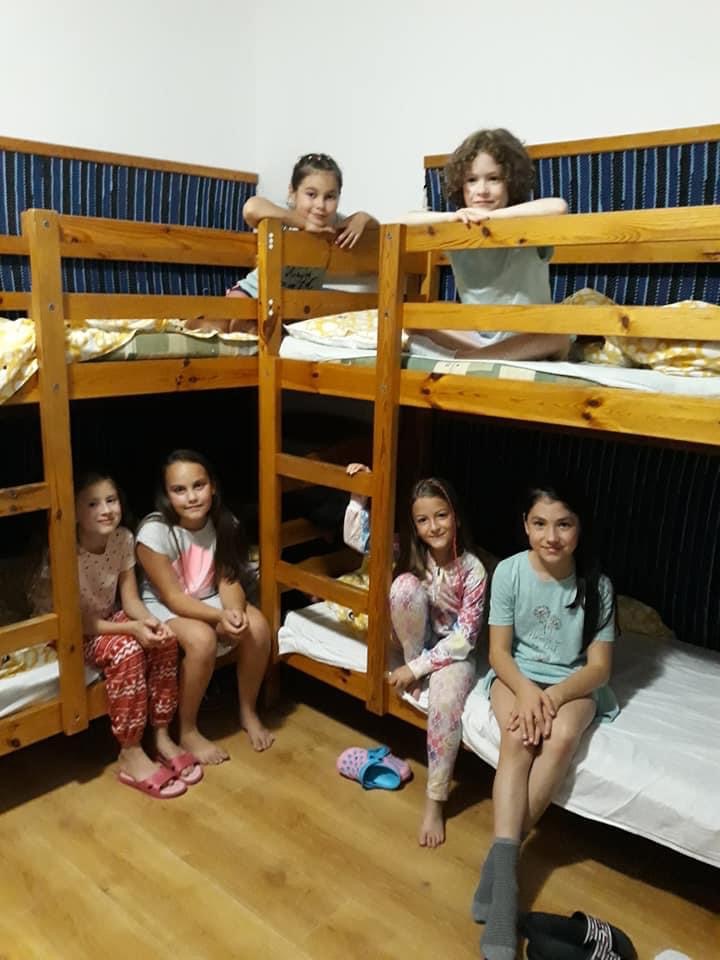 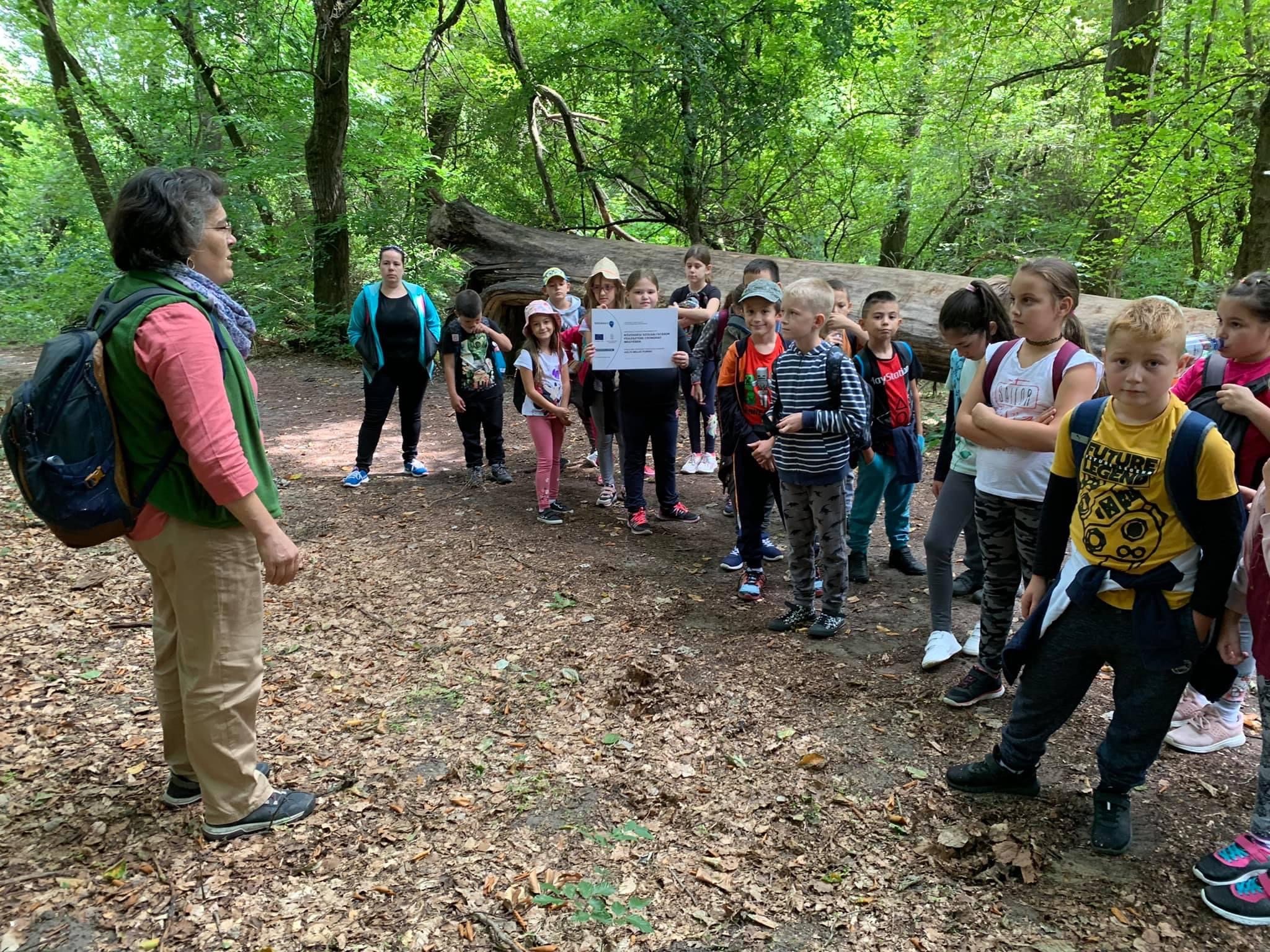 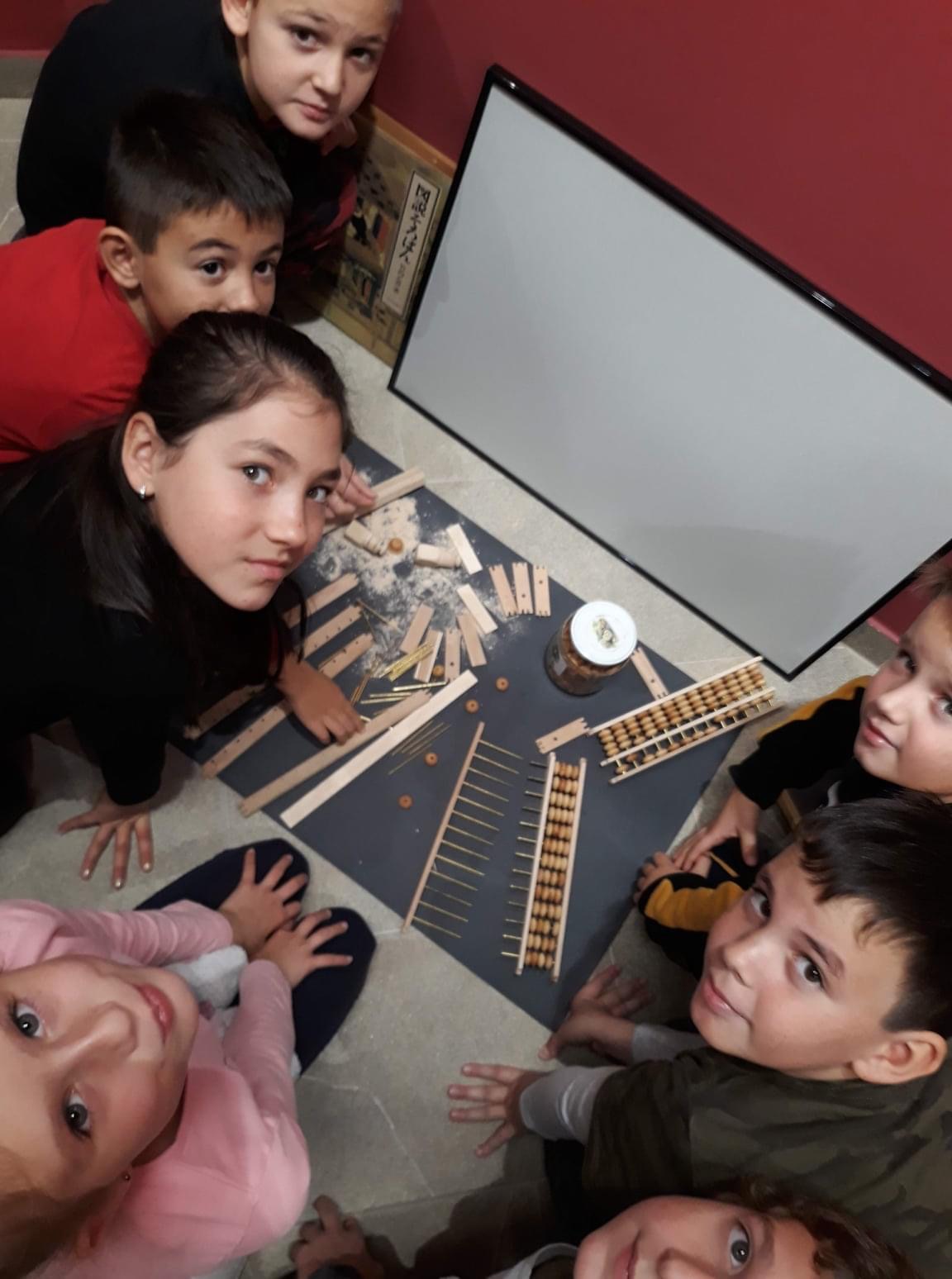 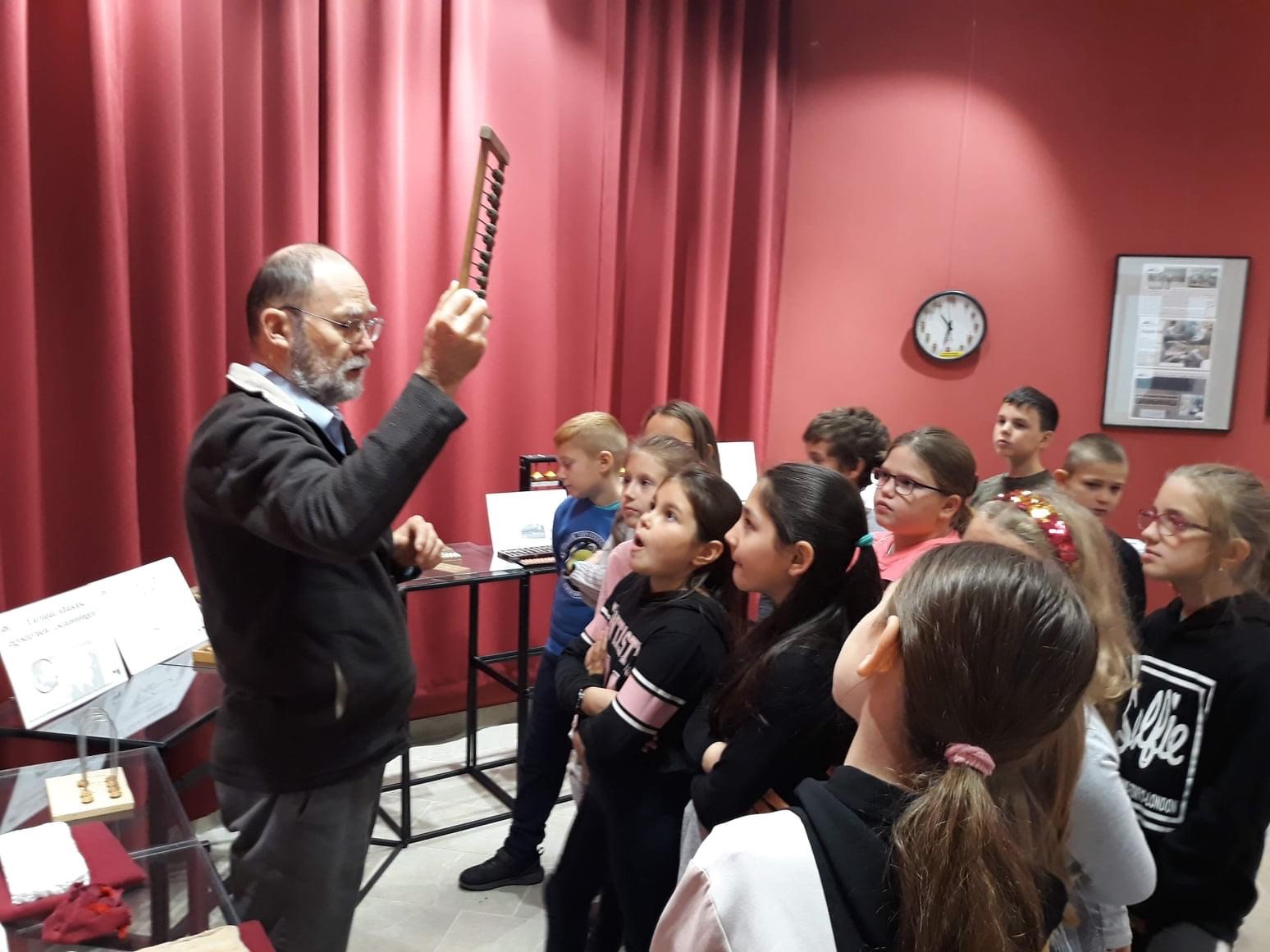 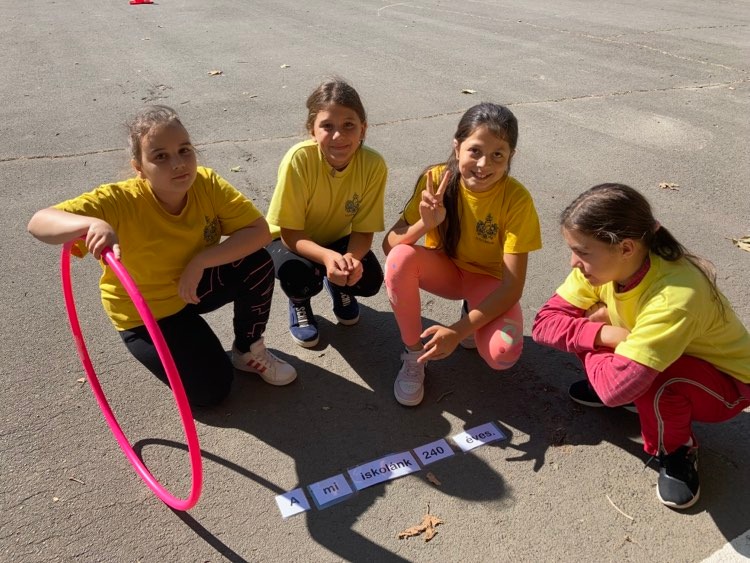 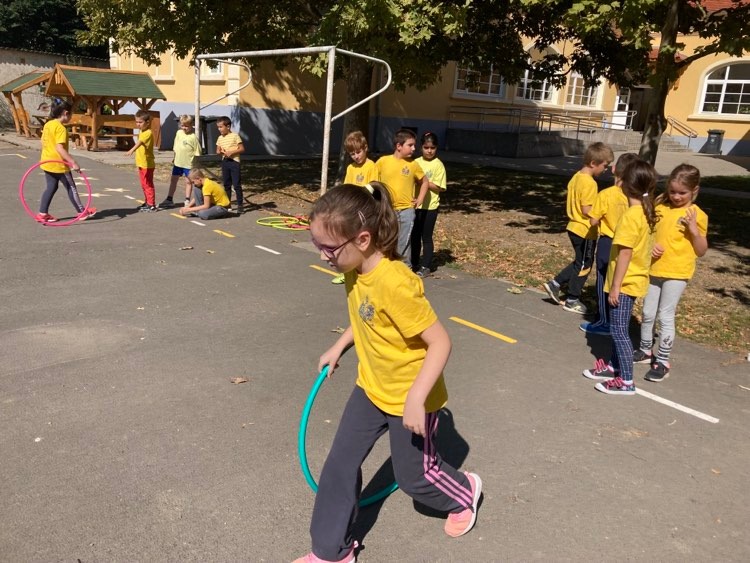 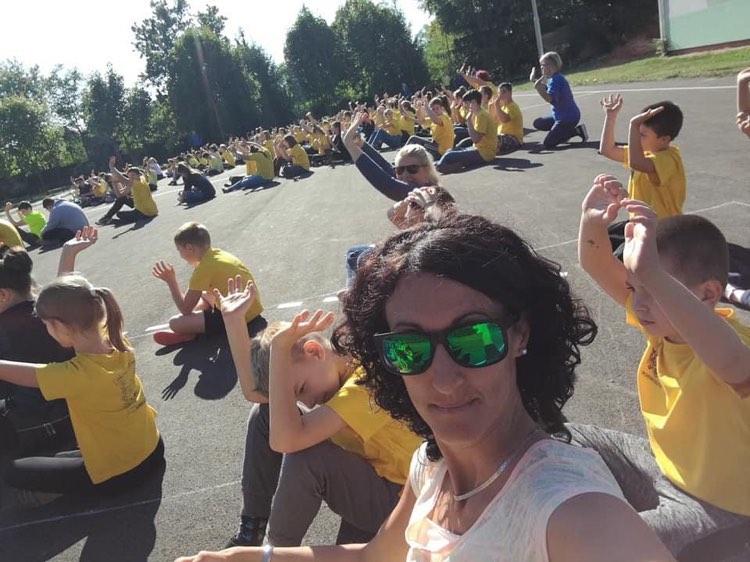 Adventi, karácsony környéki élmények
Mézes advent
Ajándék készítése ovisoknak
Mikulás
Karácsony
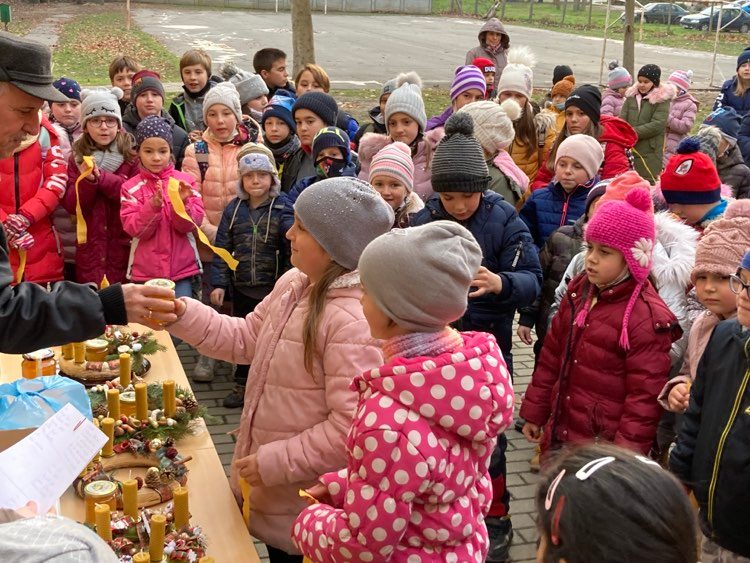 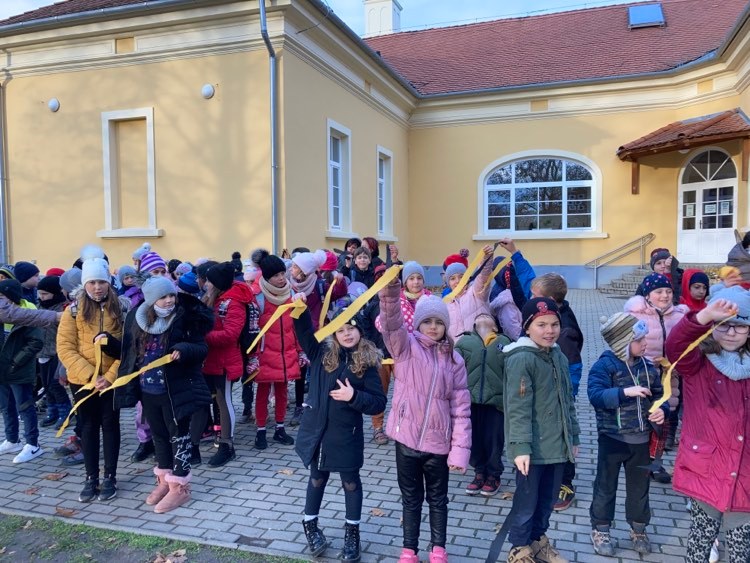 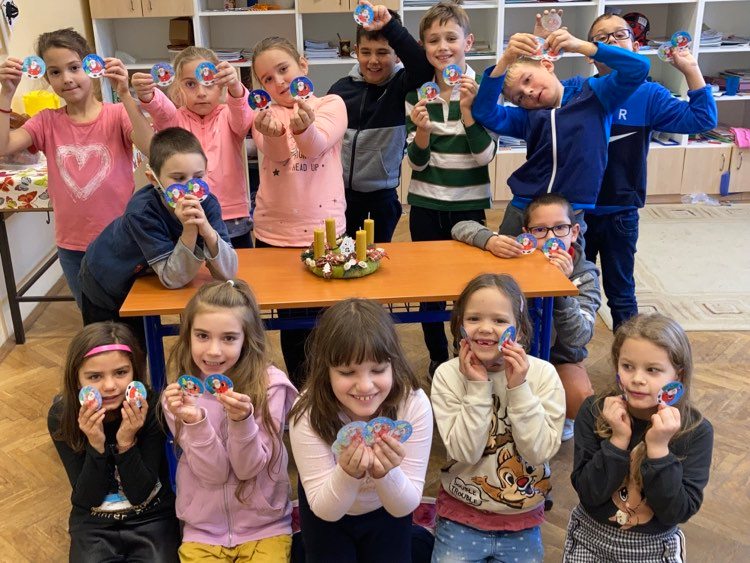 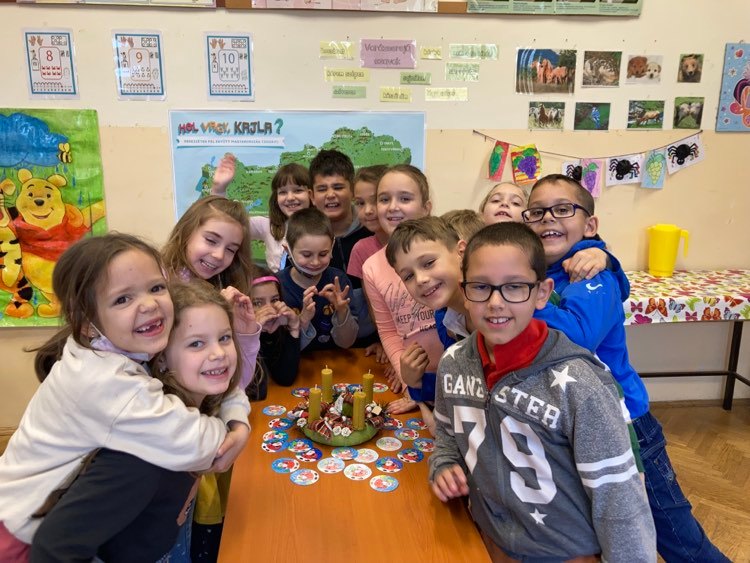 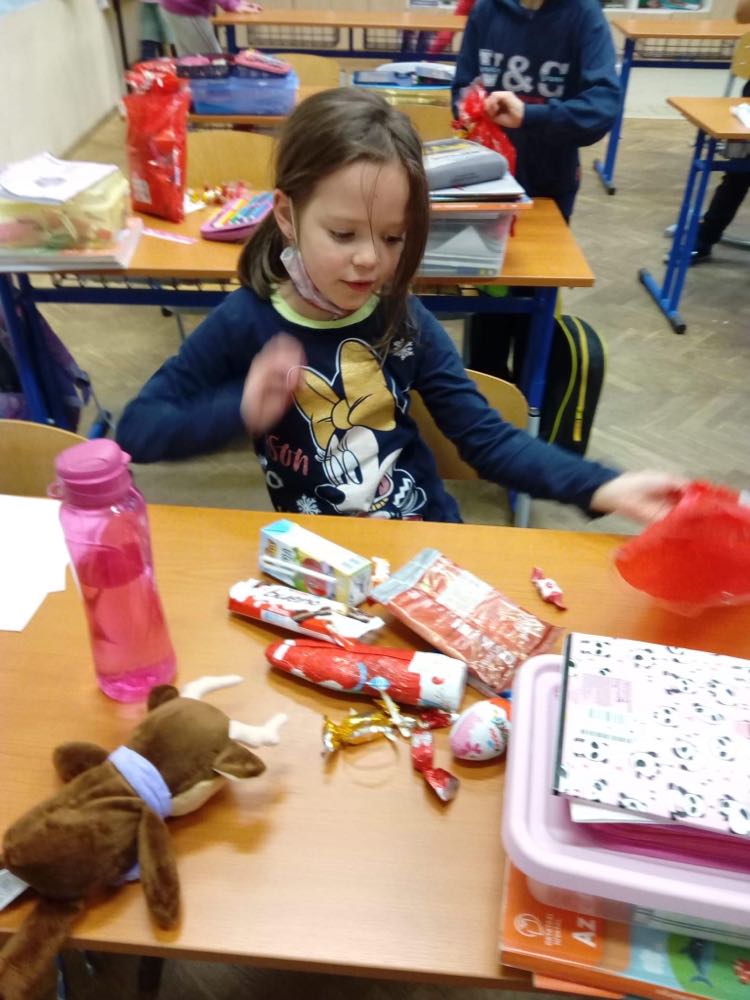 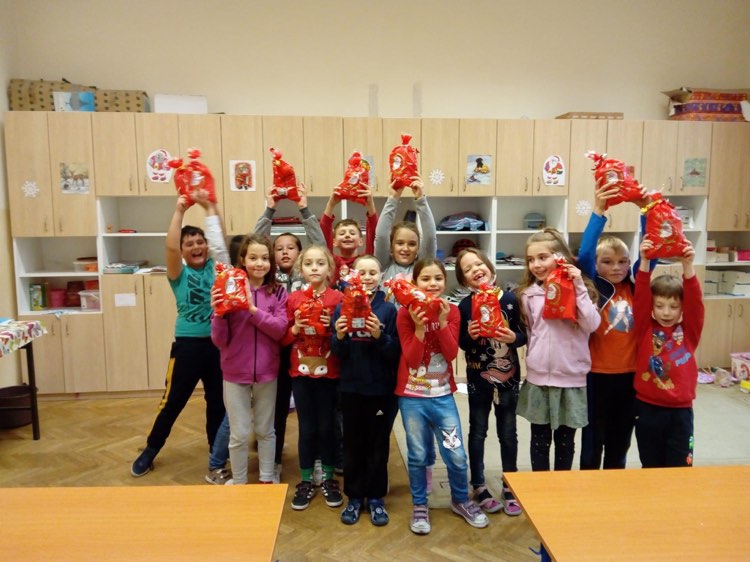 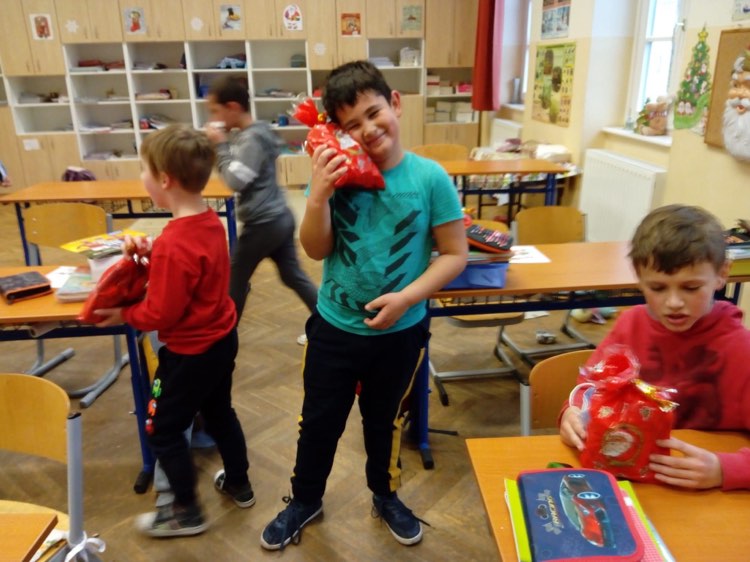 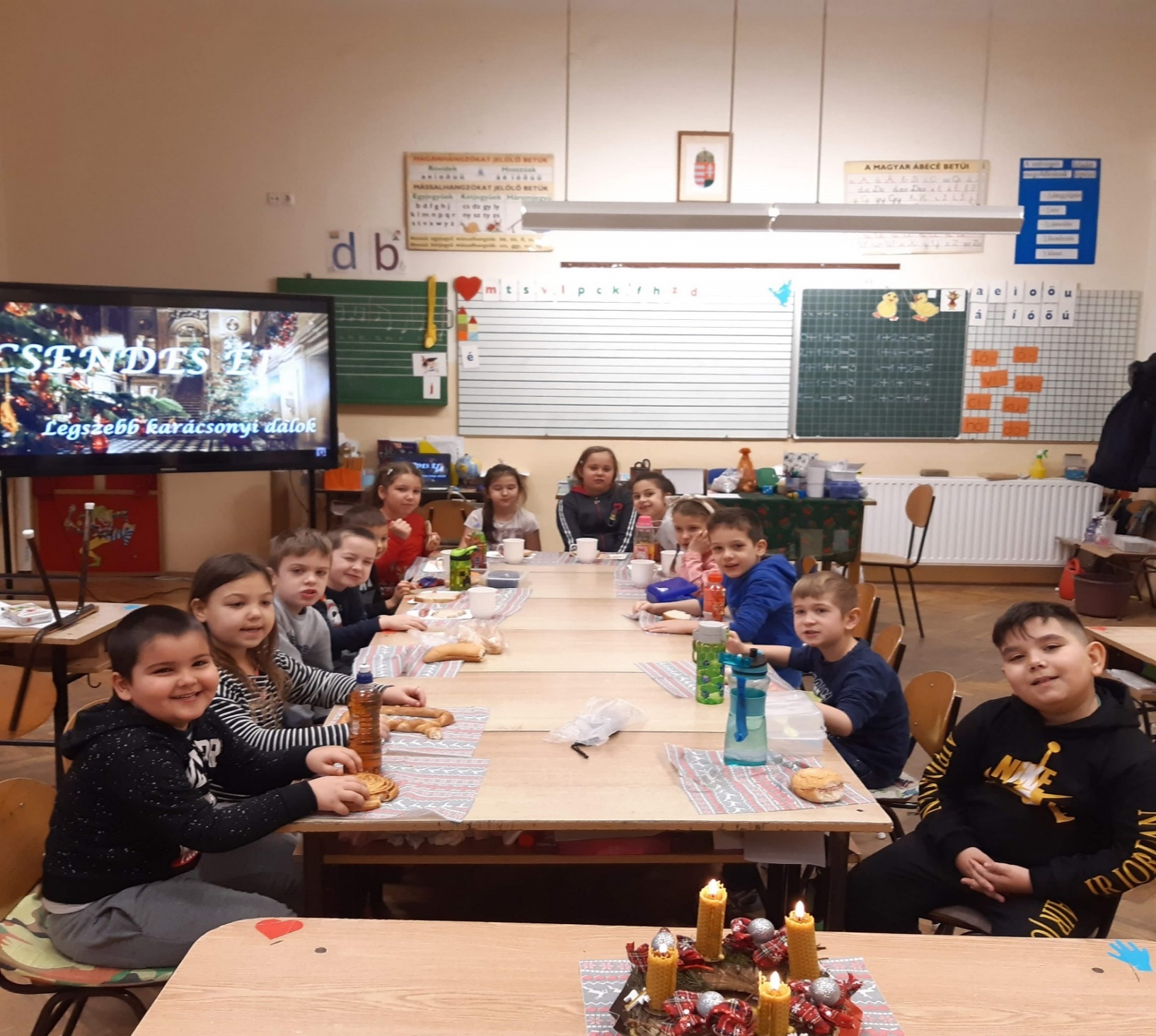 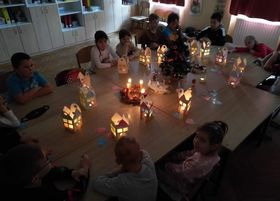 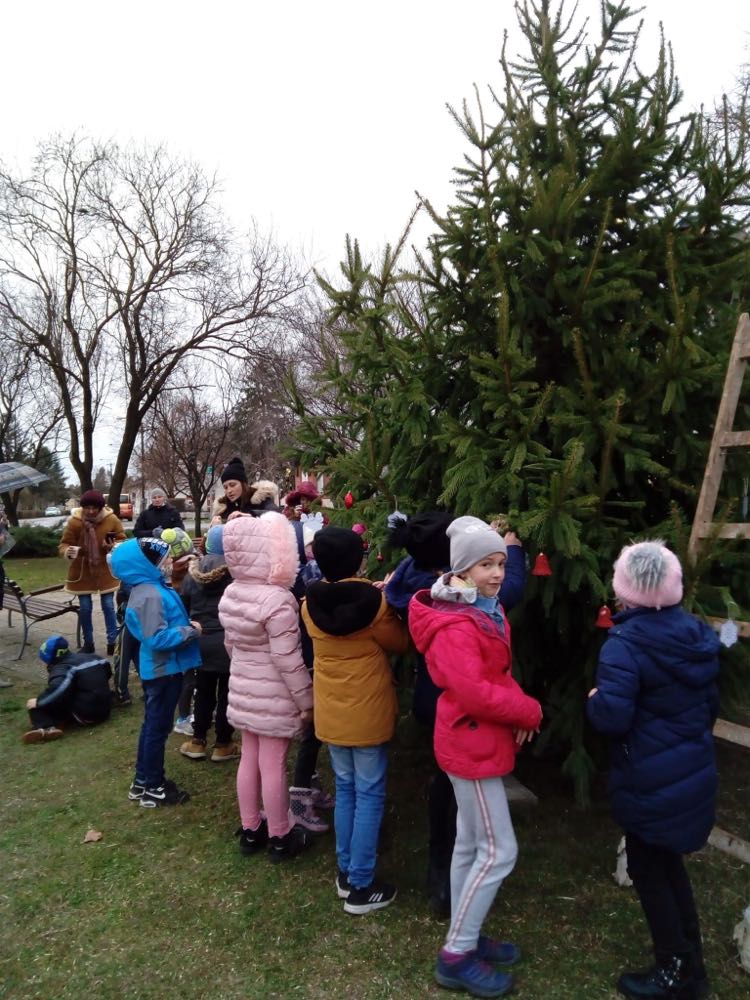 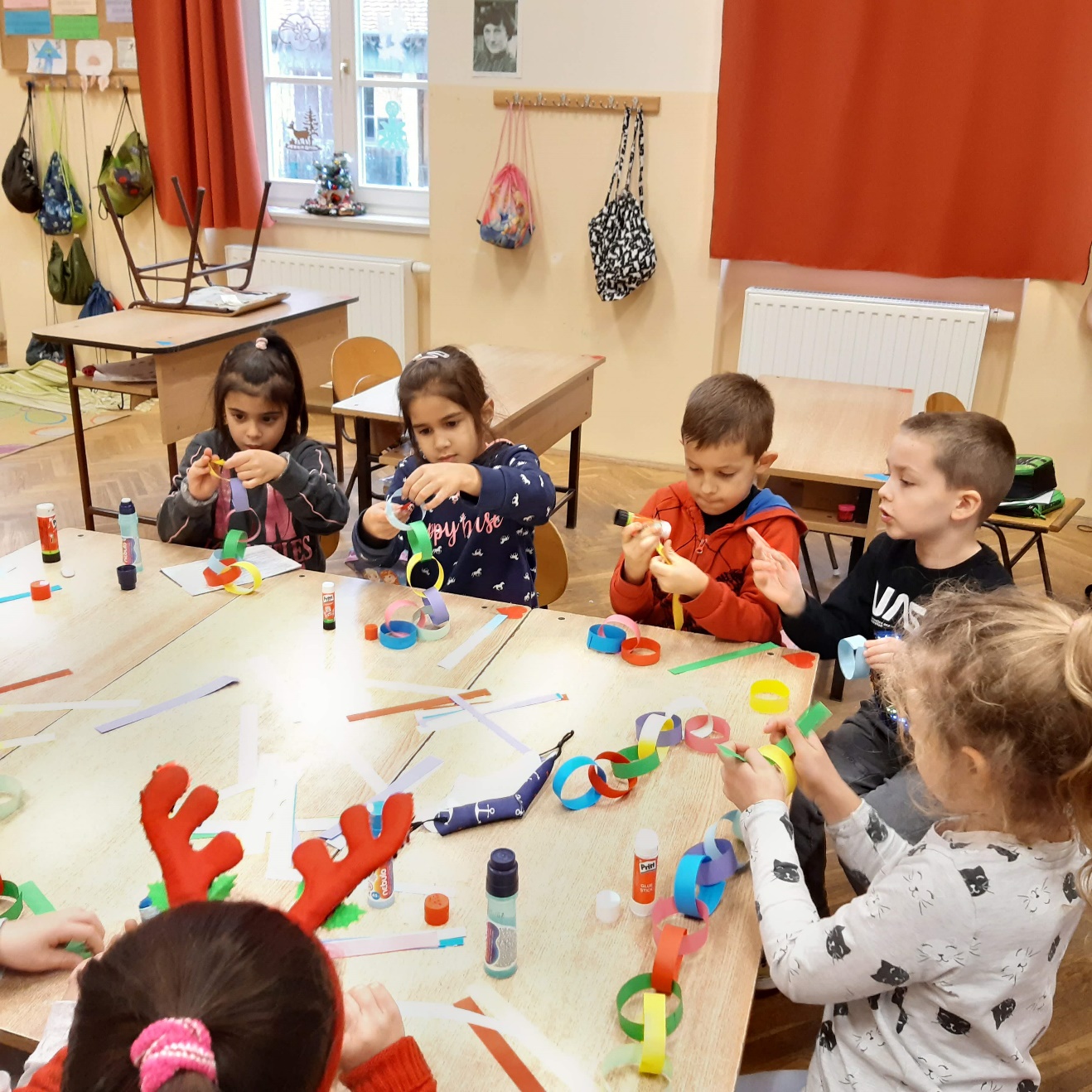 Februári események
Farsang 
Táncház a leendő elsősökkel
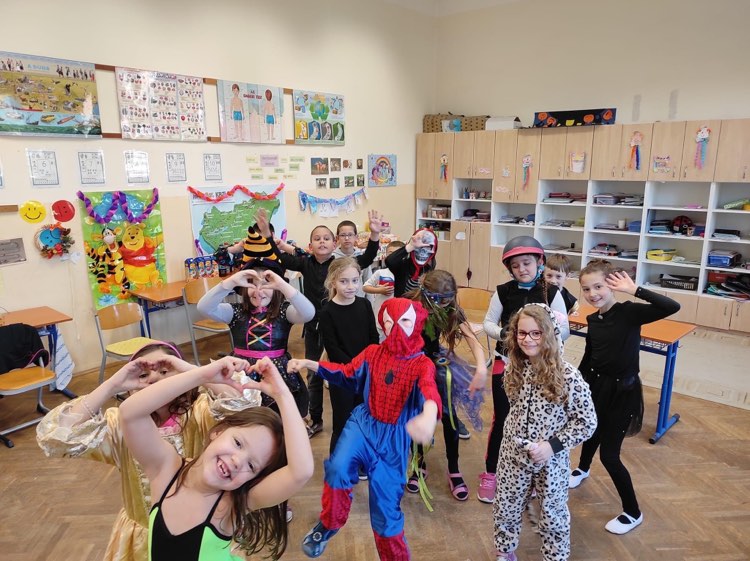 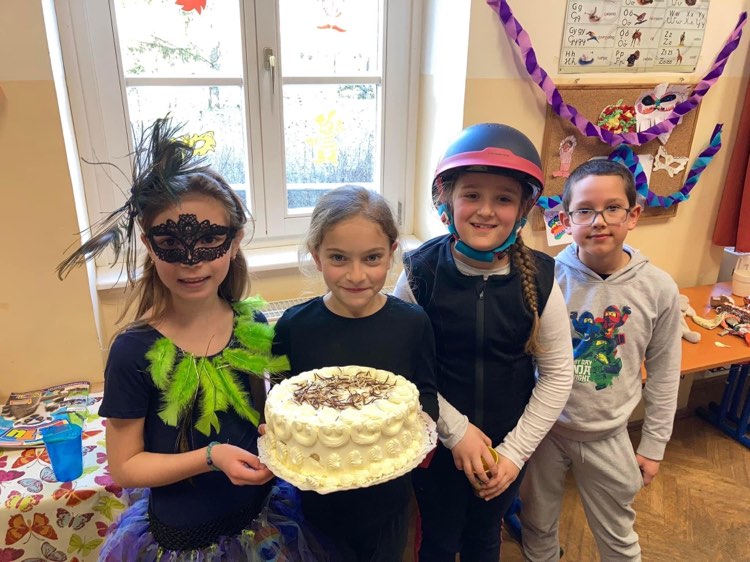 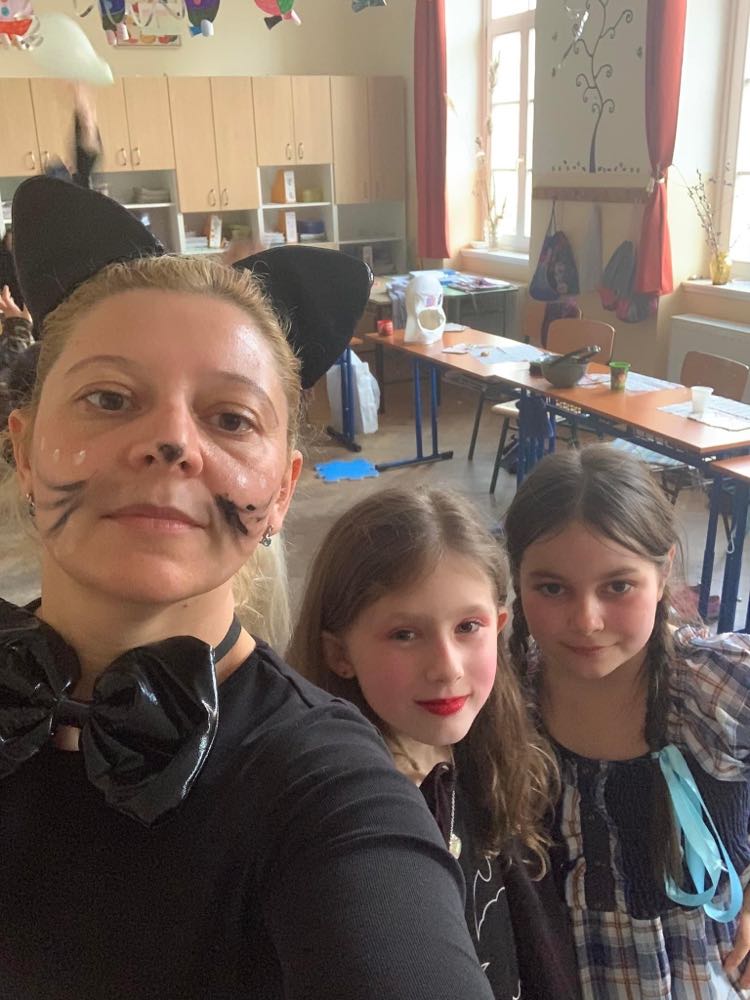 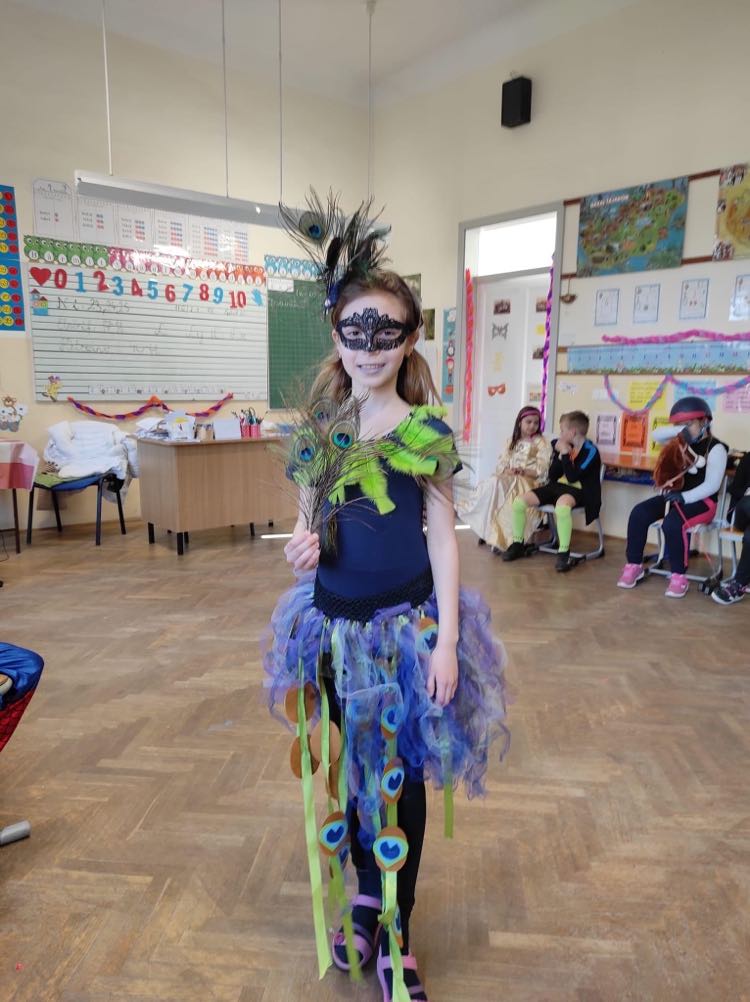 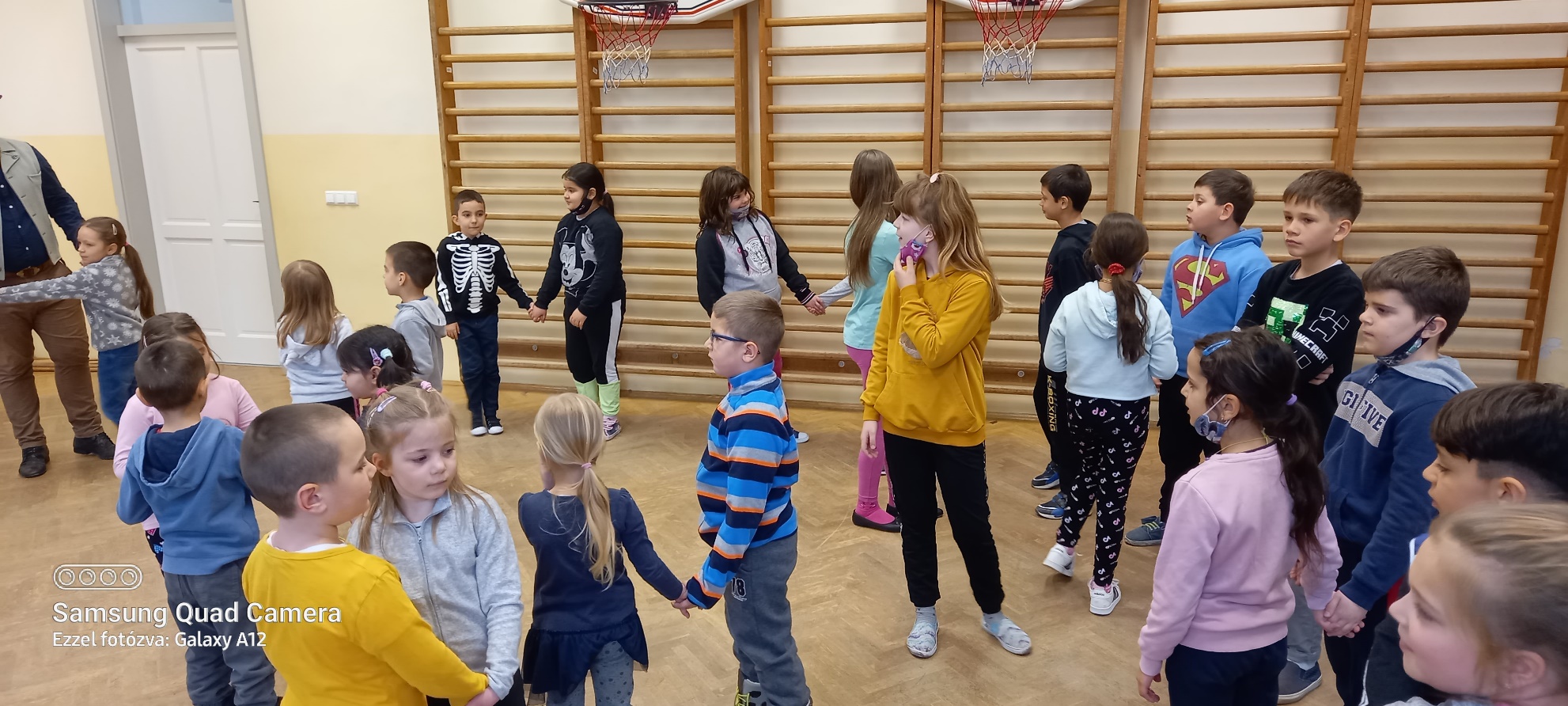 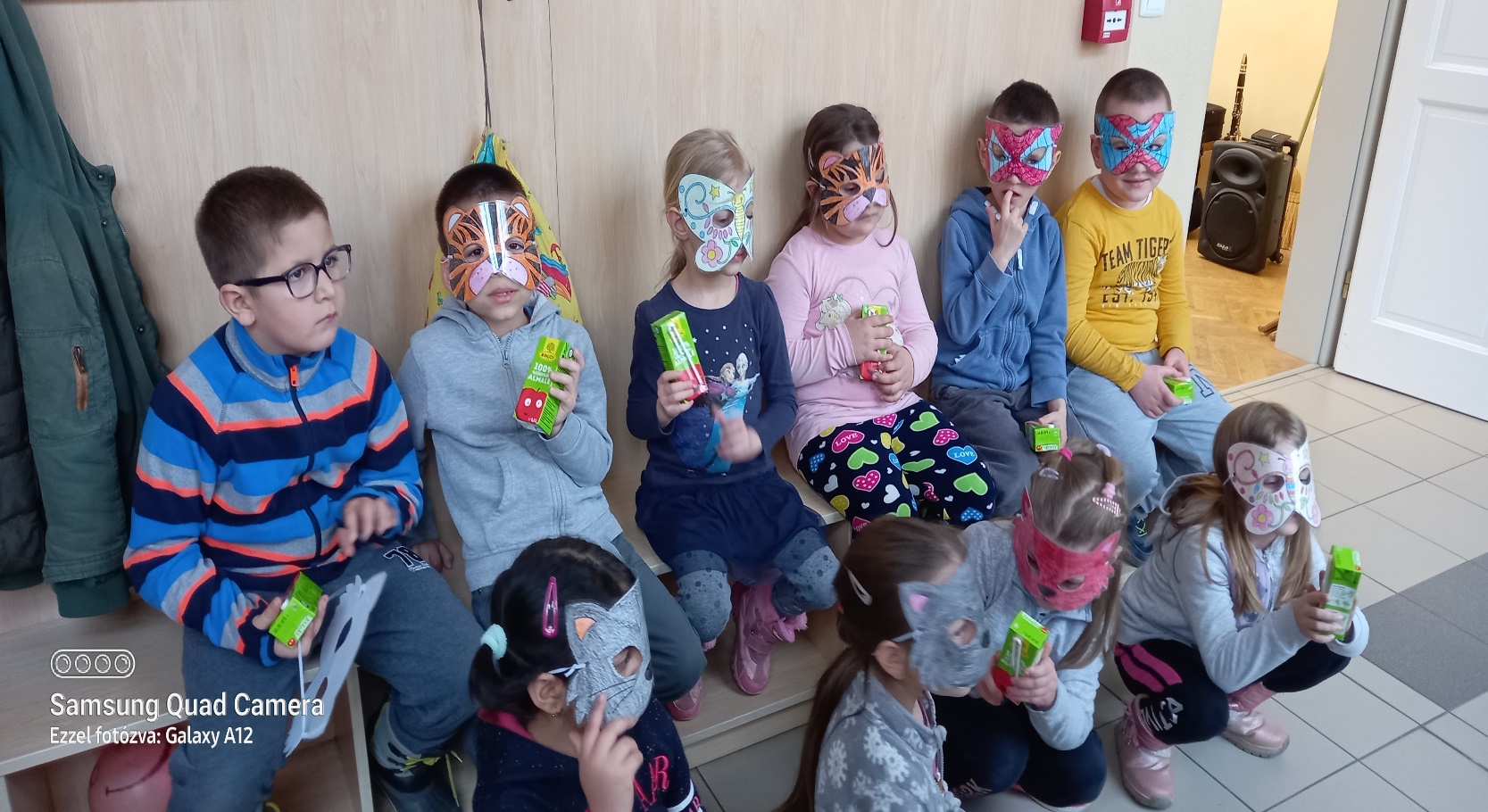 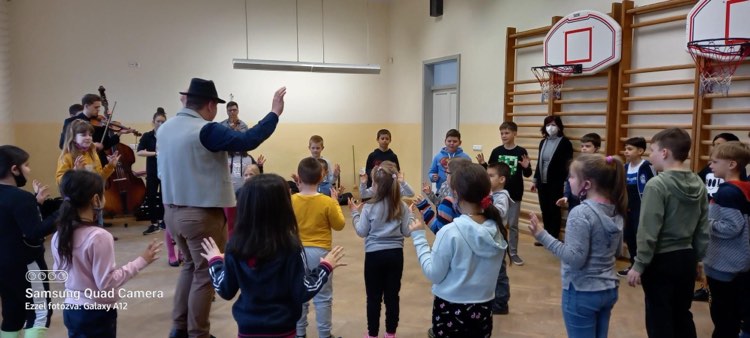 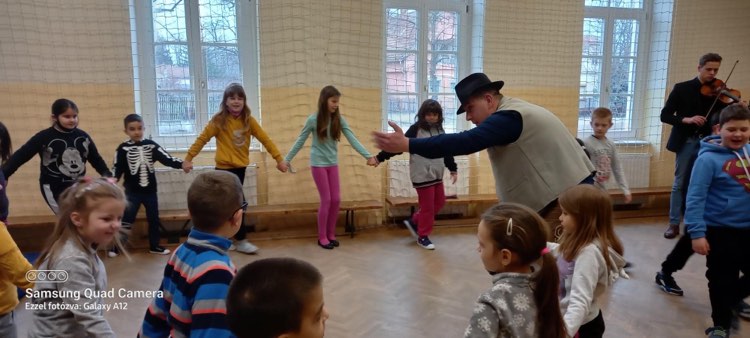 Kora tavasz
A víz világnapja
Színházlátogatások(LEP)
Költészet napi verselés
A Föld napja
Csiga duó koncert
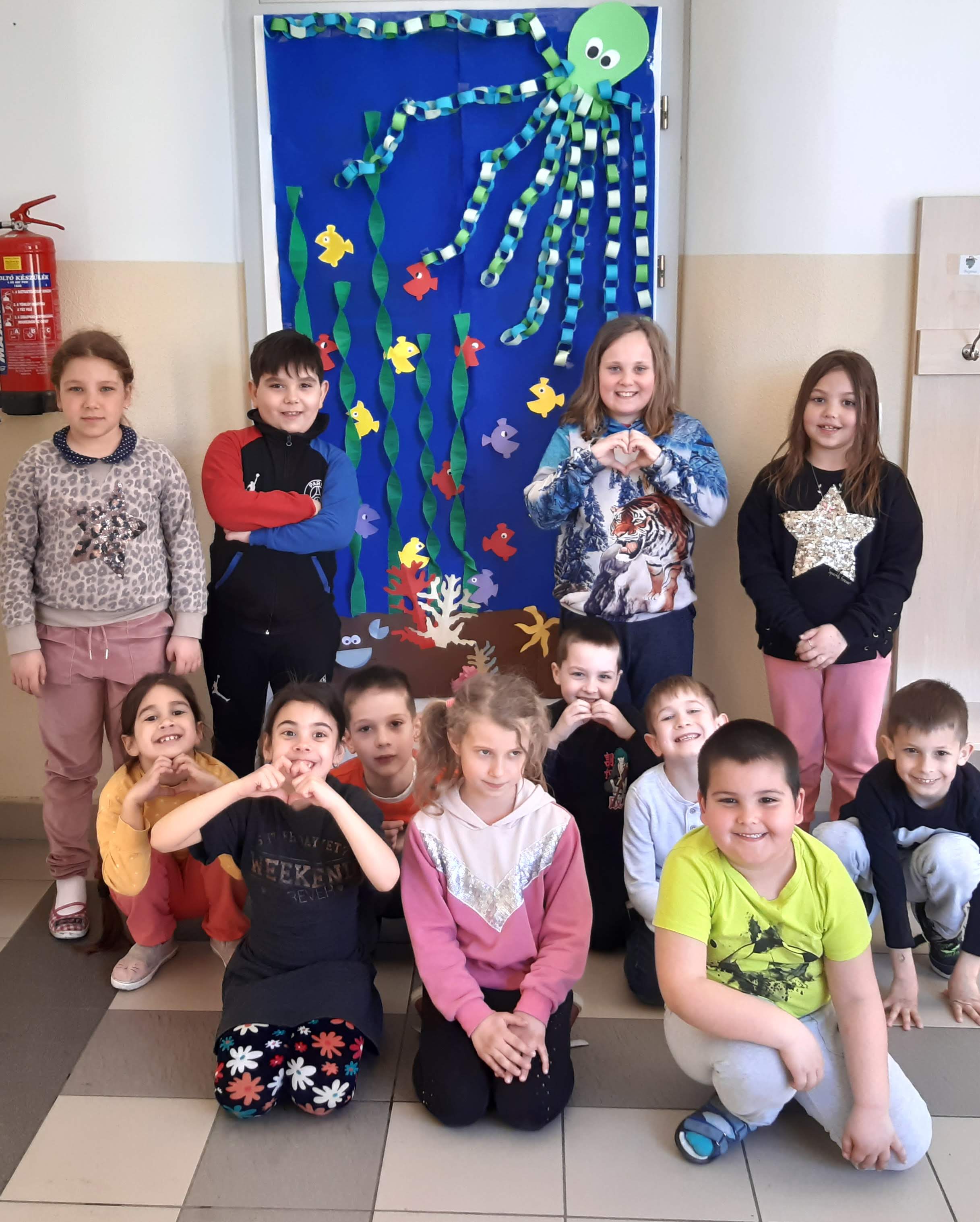 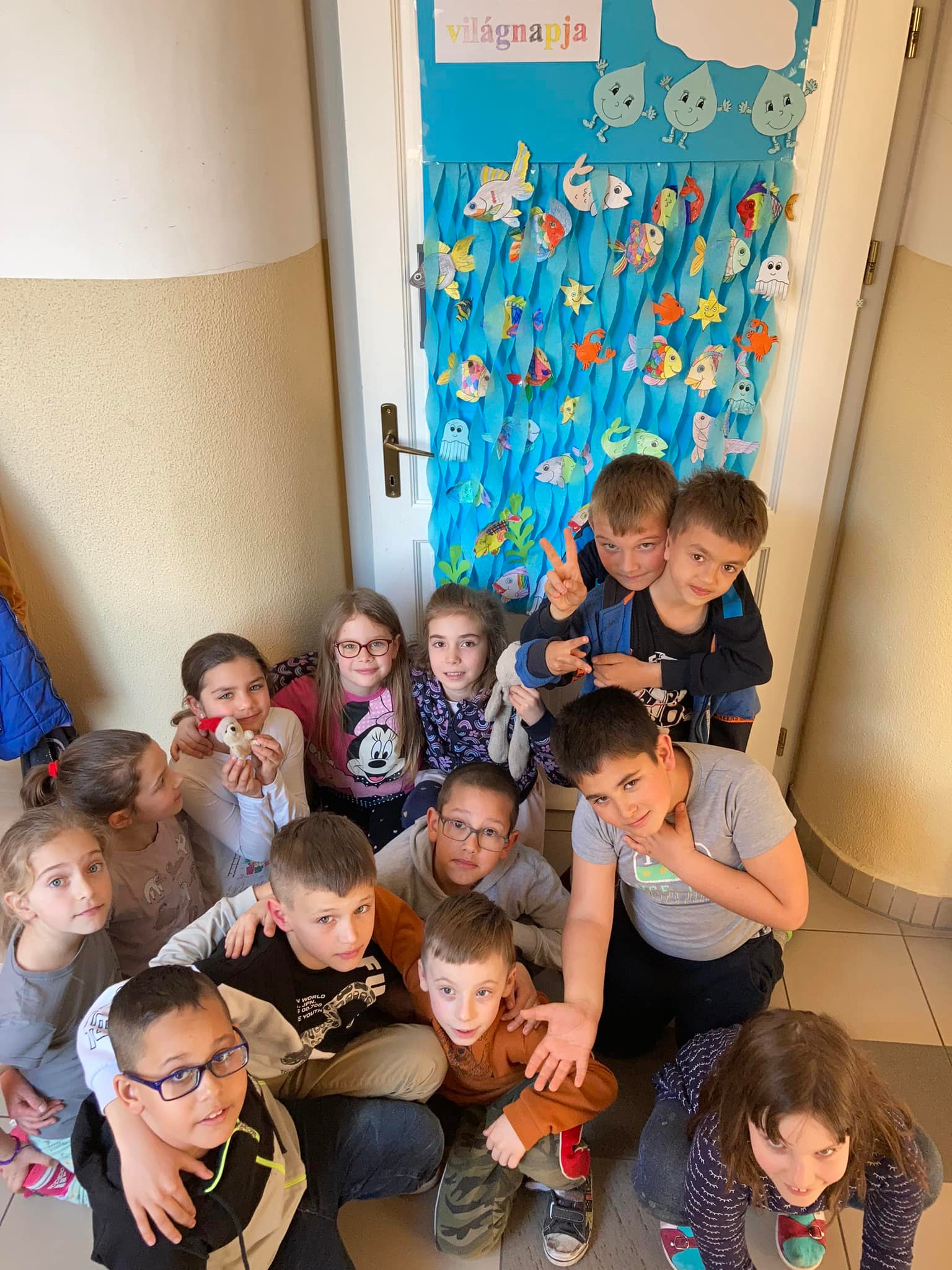 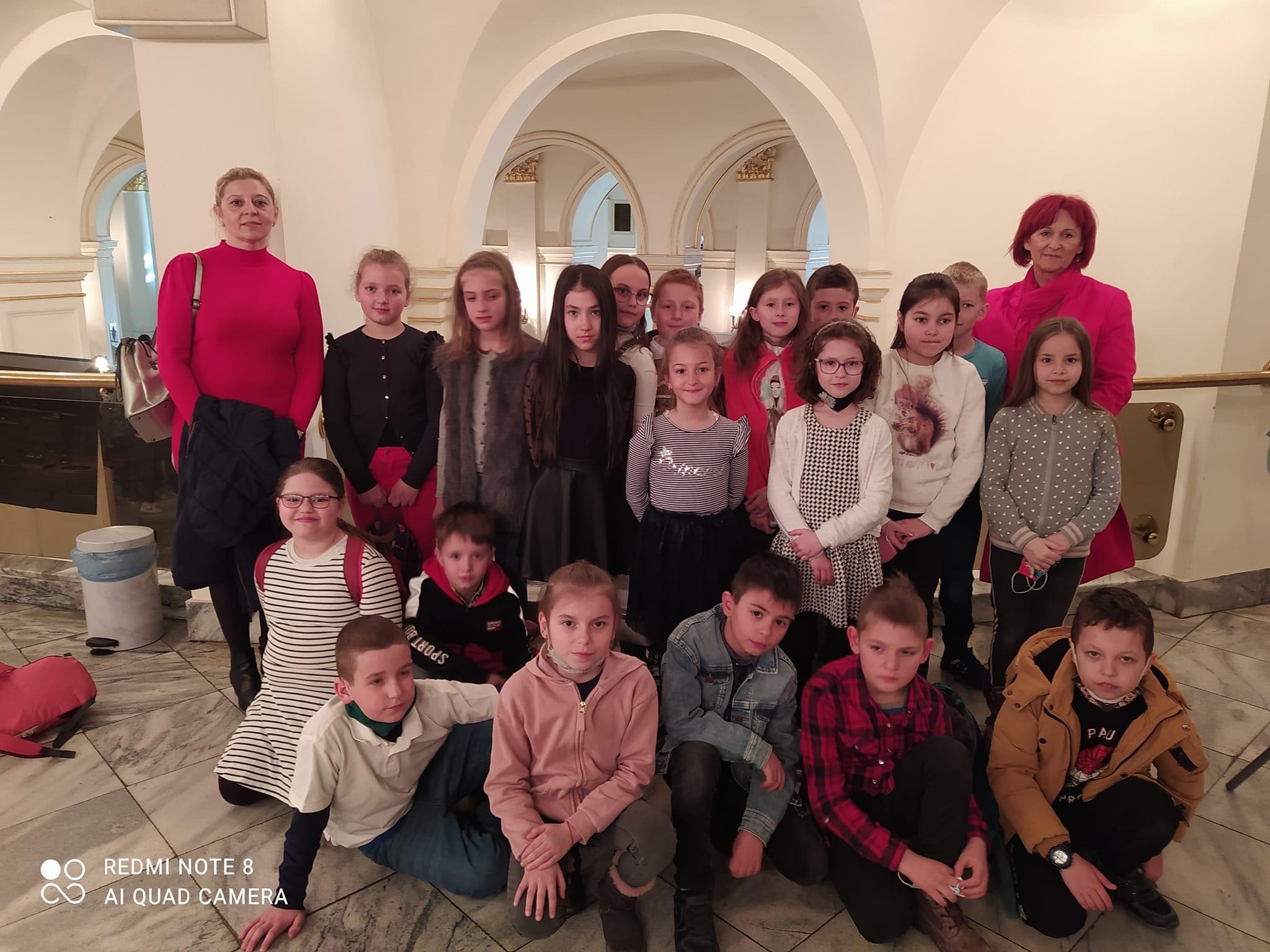 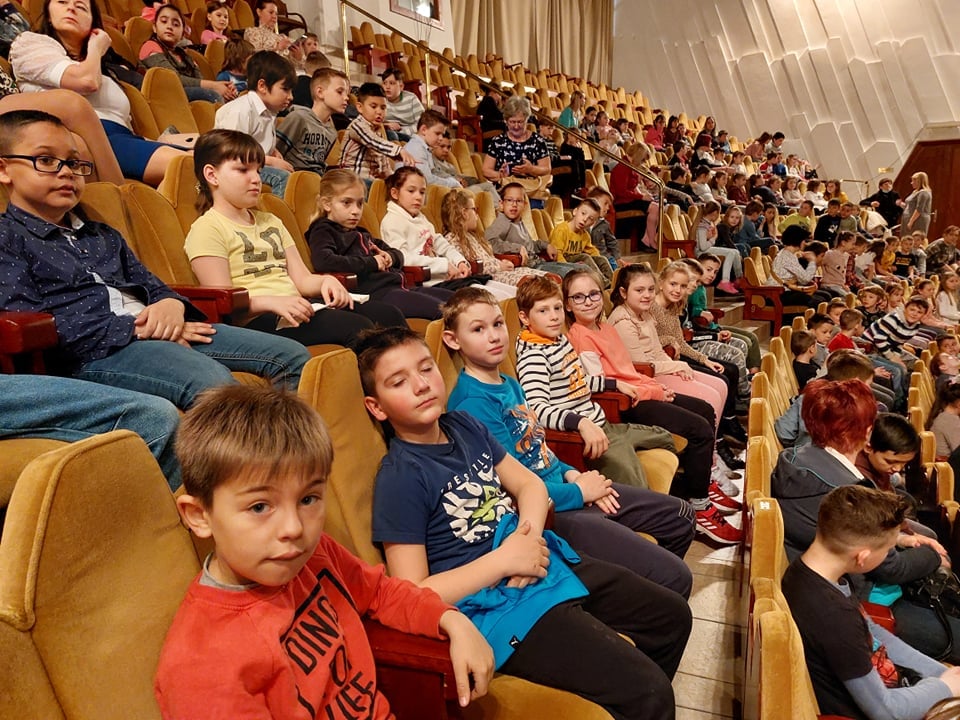 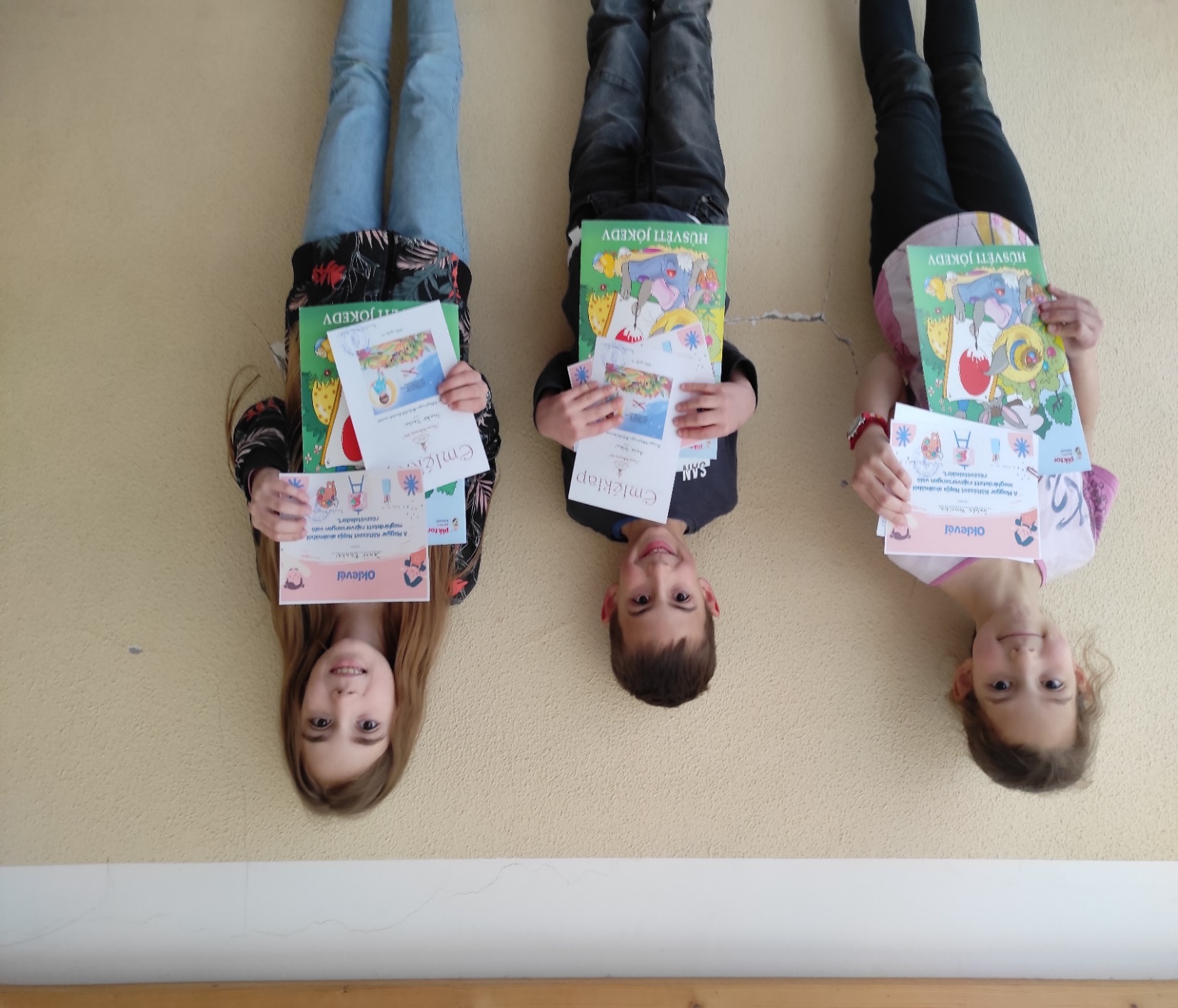 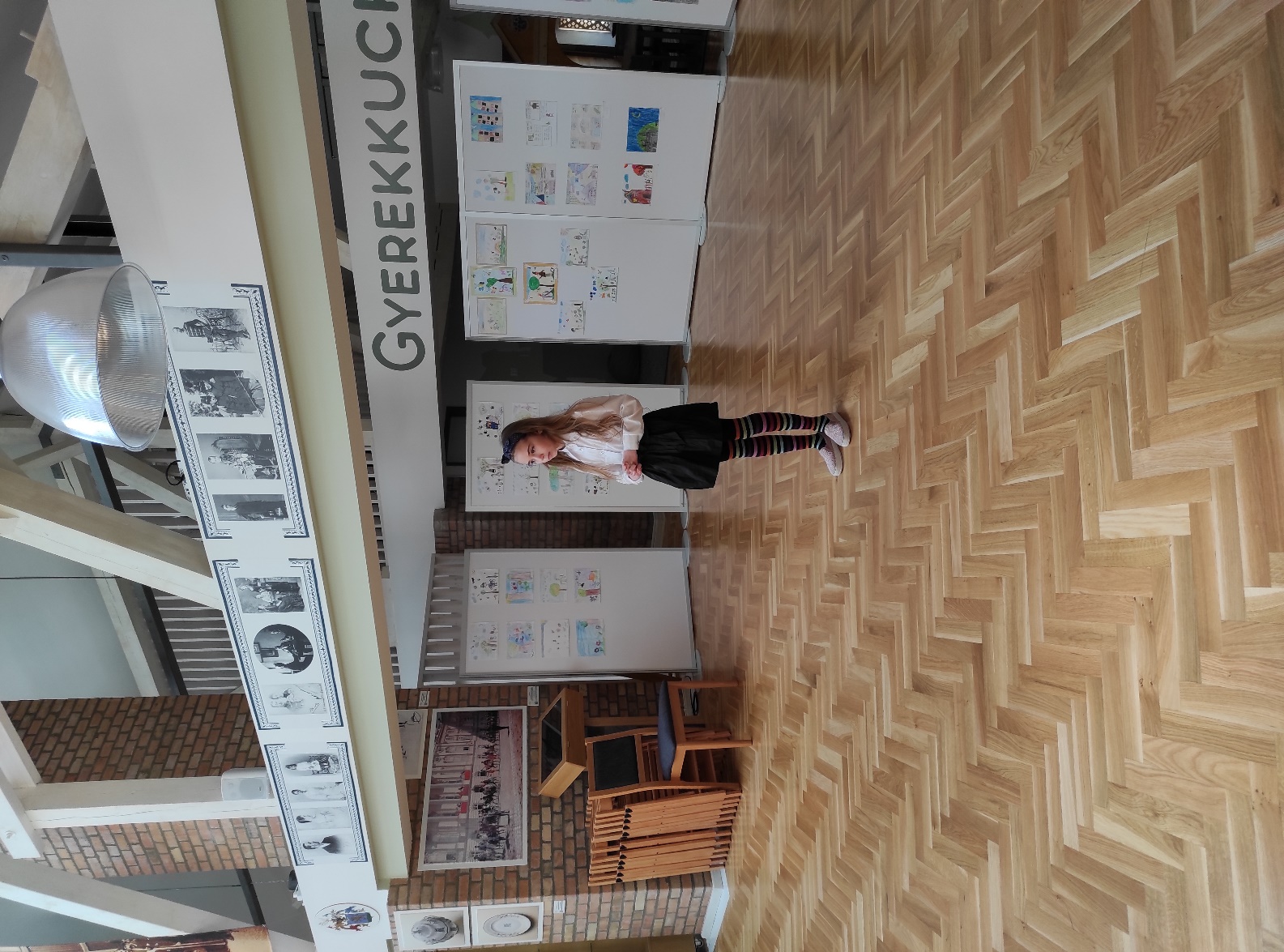 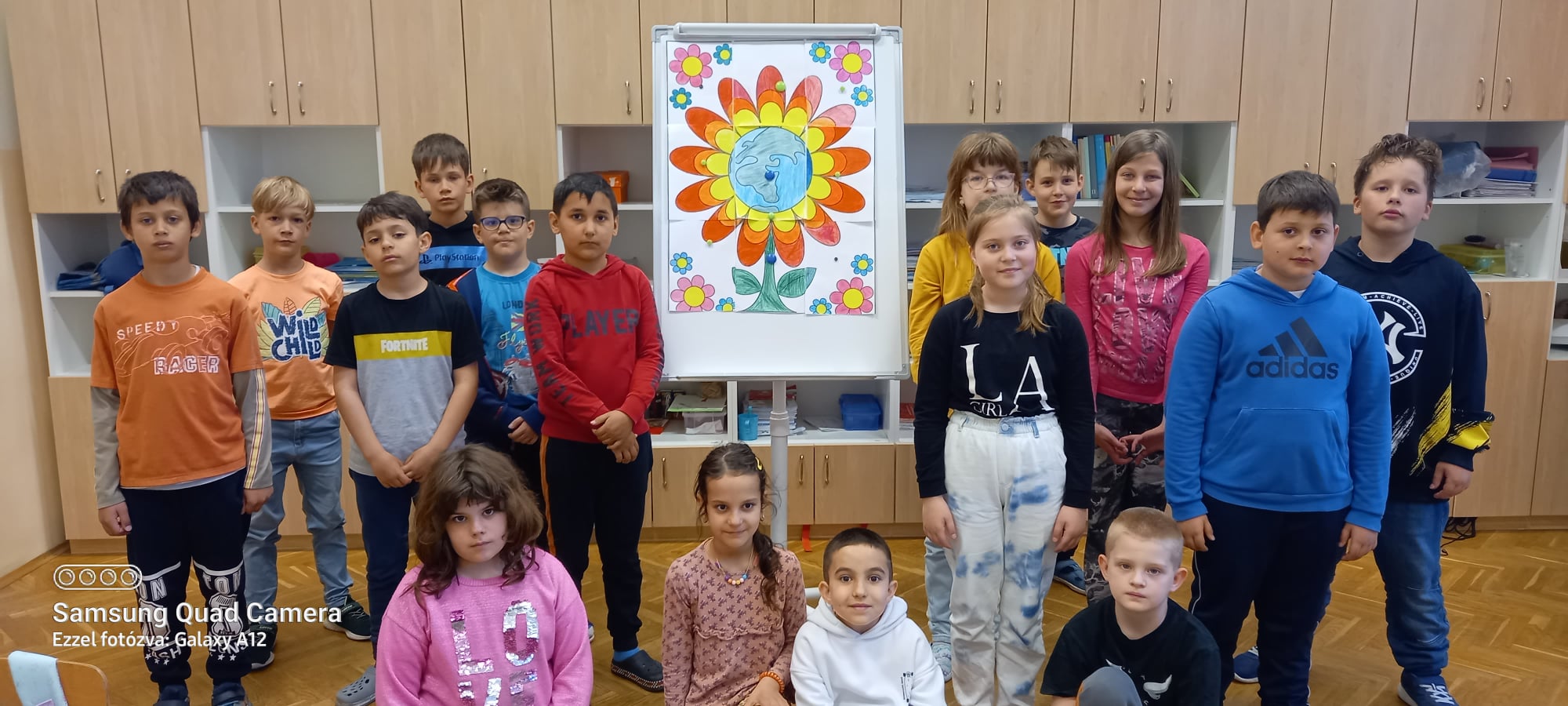 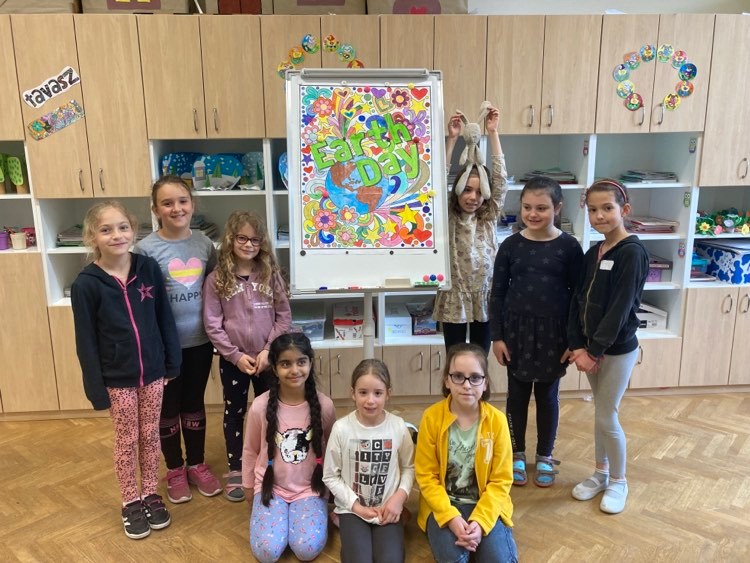 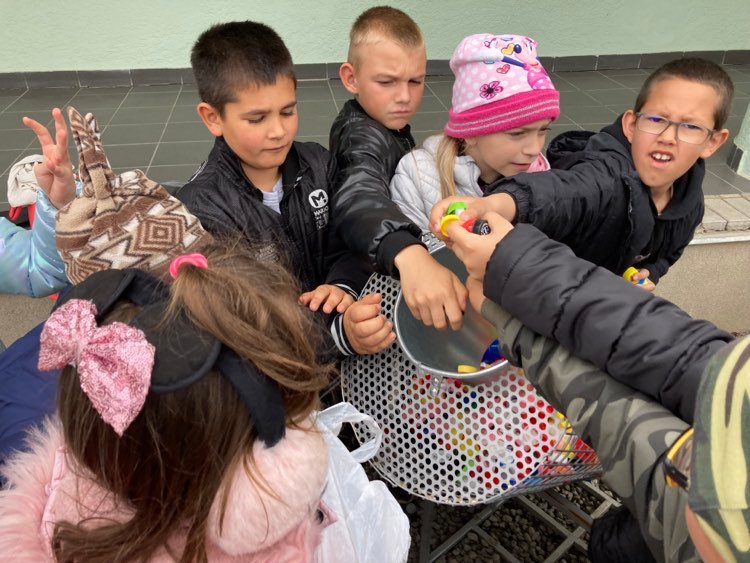 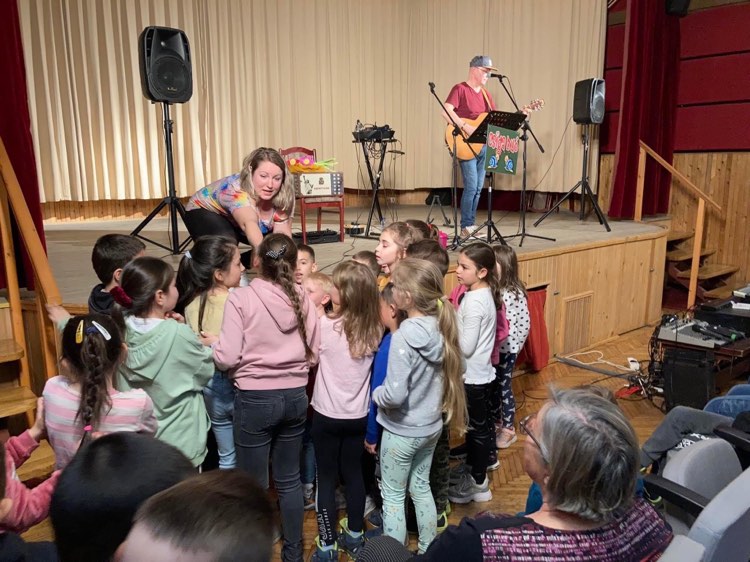 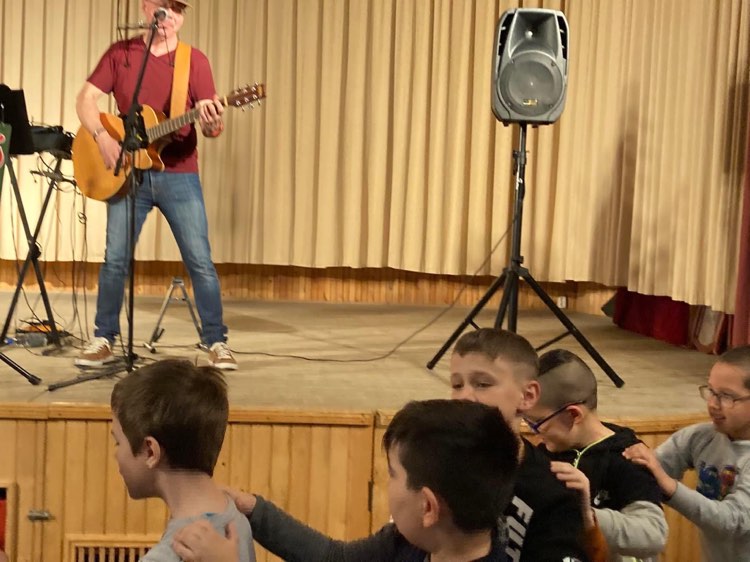 Április
Húsvét

Ovisok látogatása
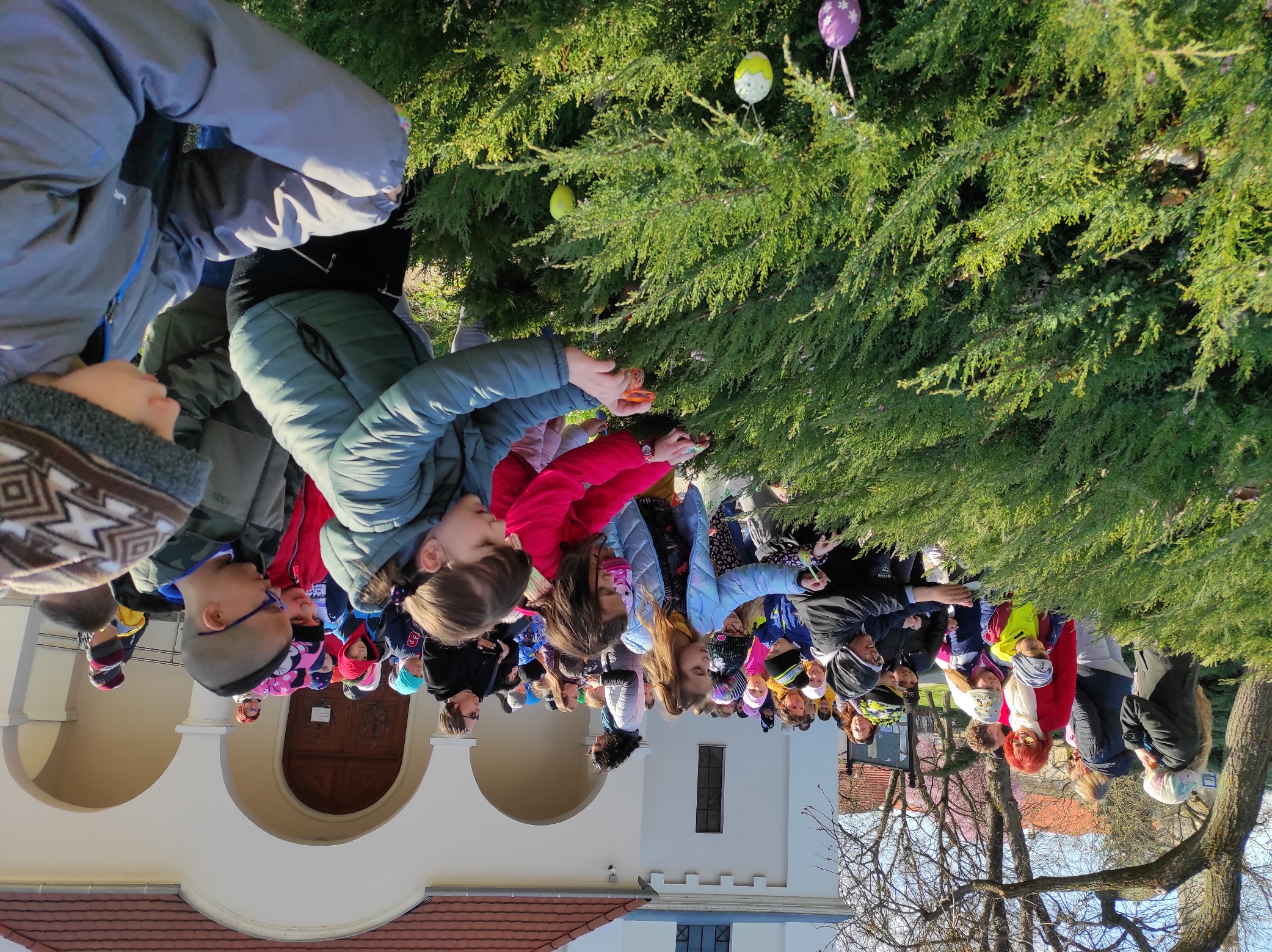 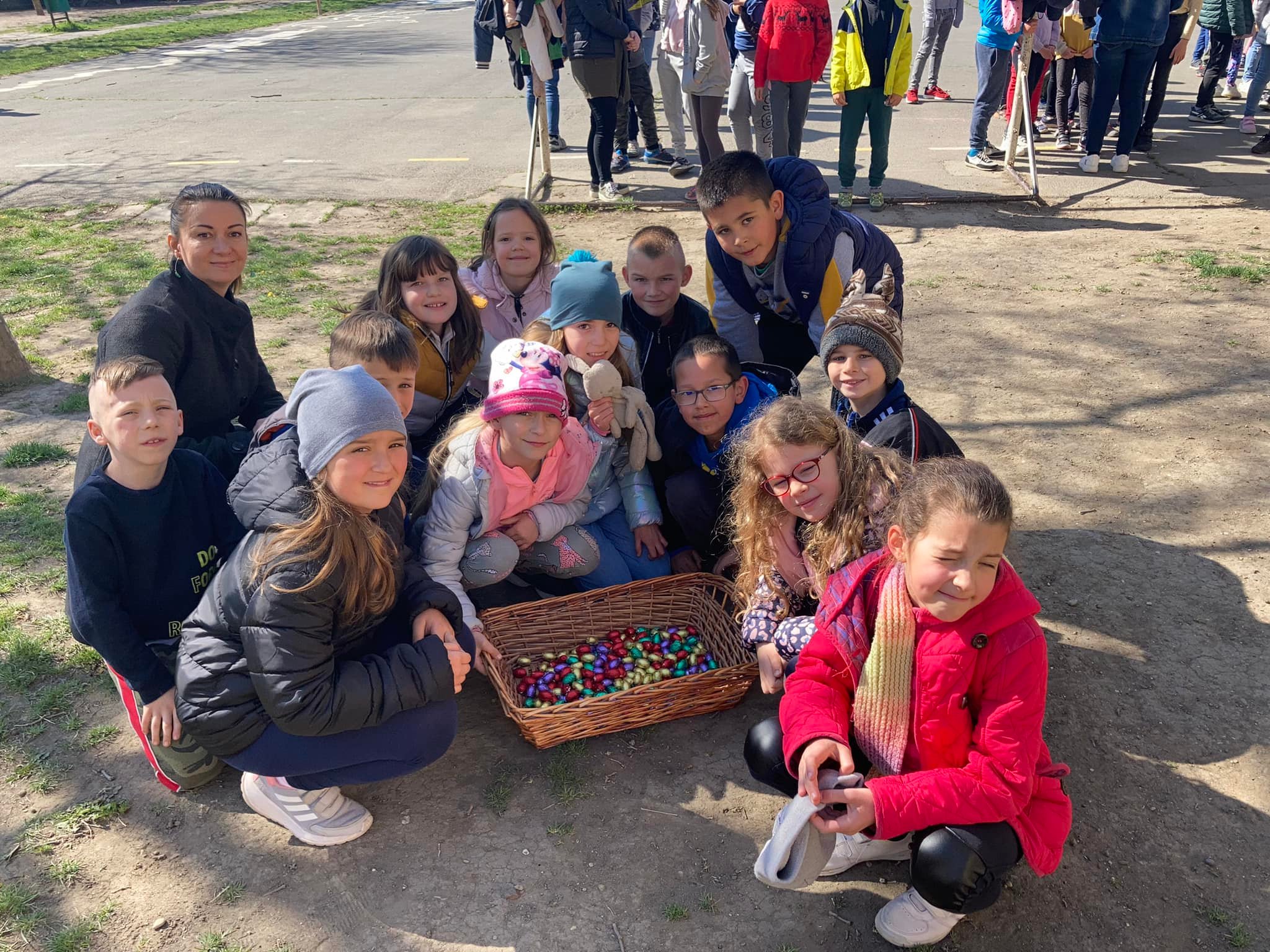 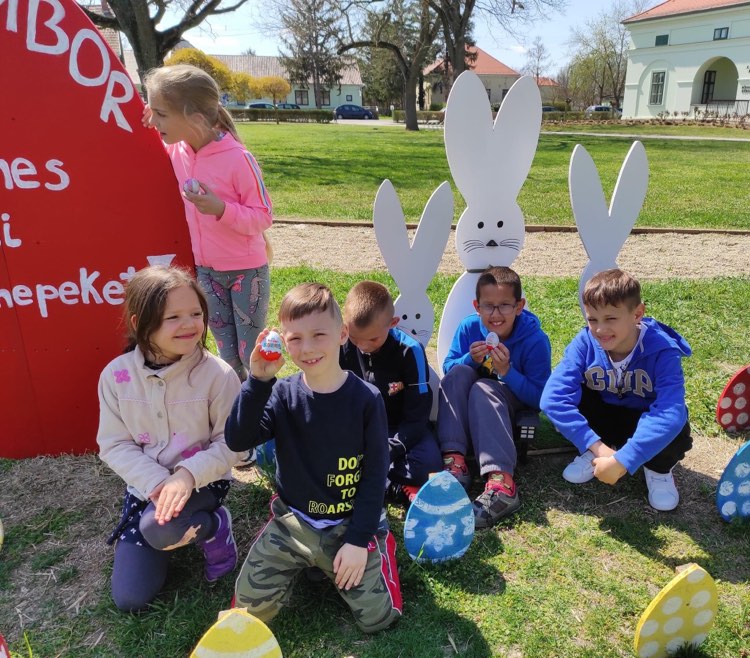 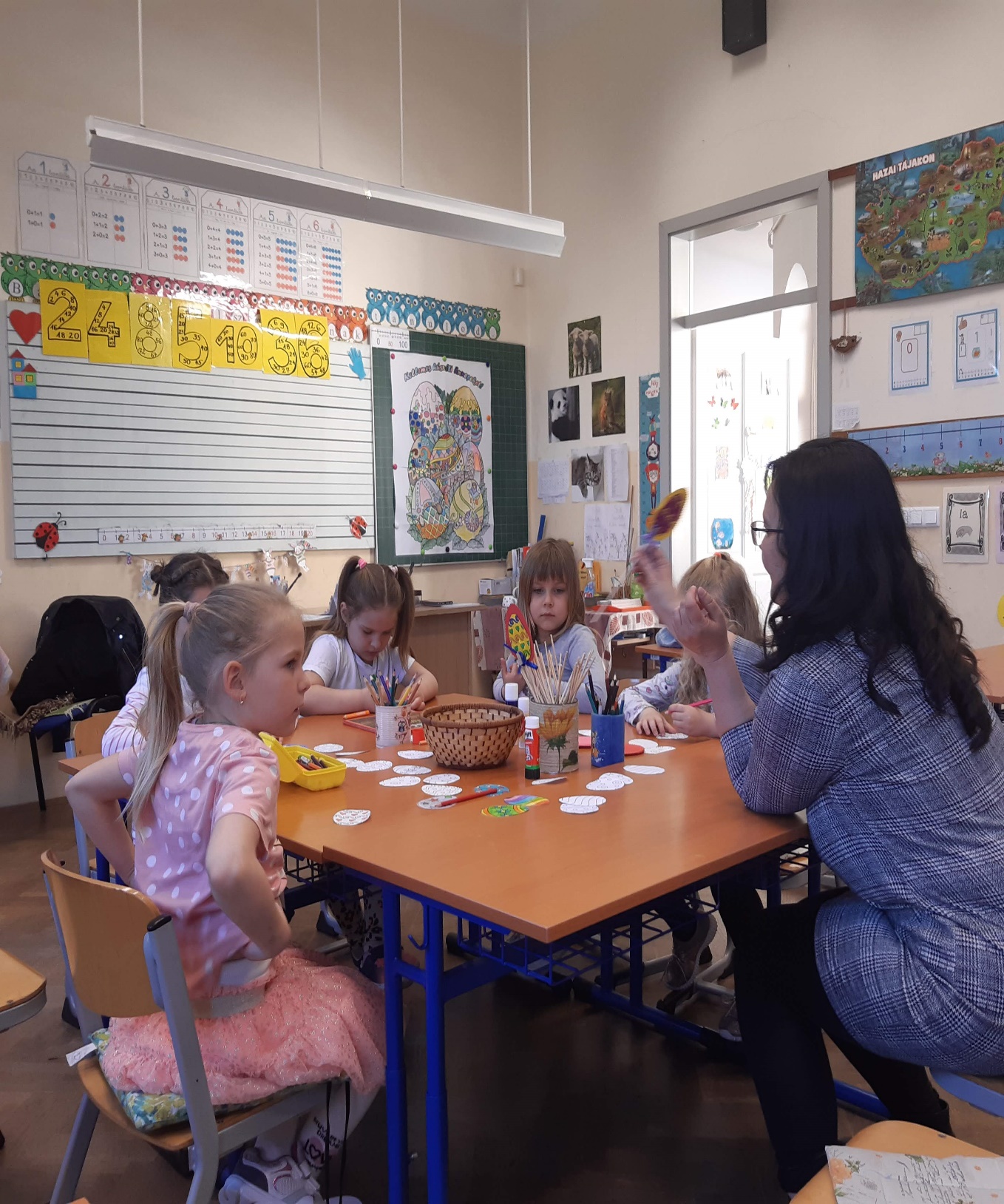 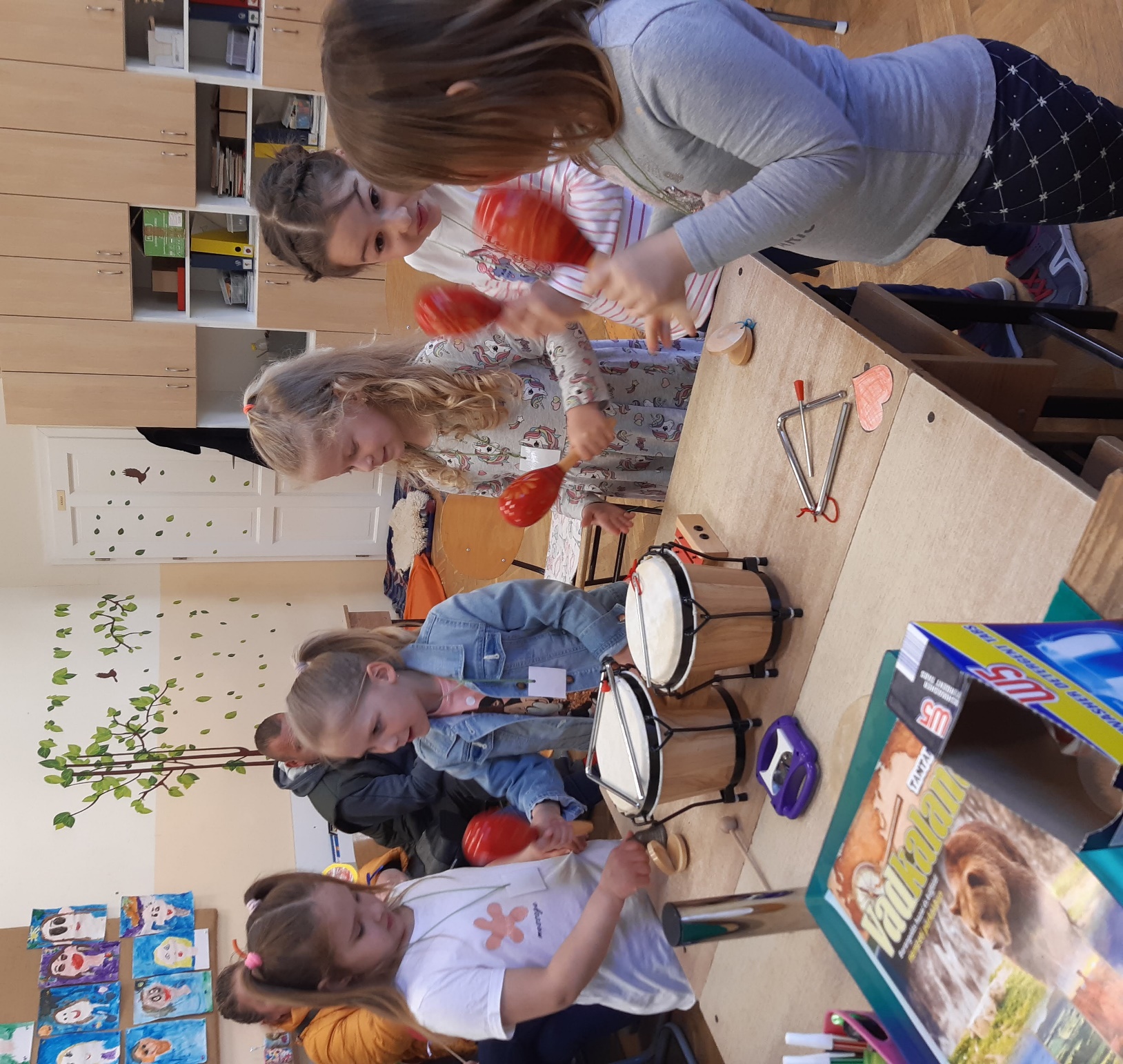 Május
Gyermeknapi mozi, exatlon
Anyák napja
„Ének az erdőben” ovisokkal
Néptánc –gála
Madarak és fák napja
Közlekedési nap (Makó)
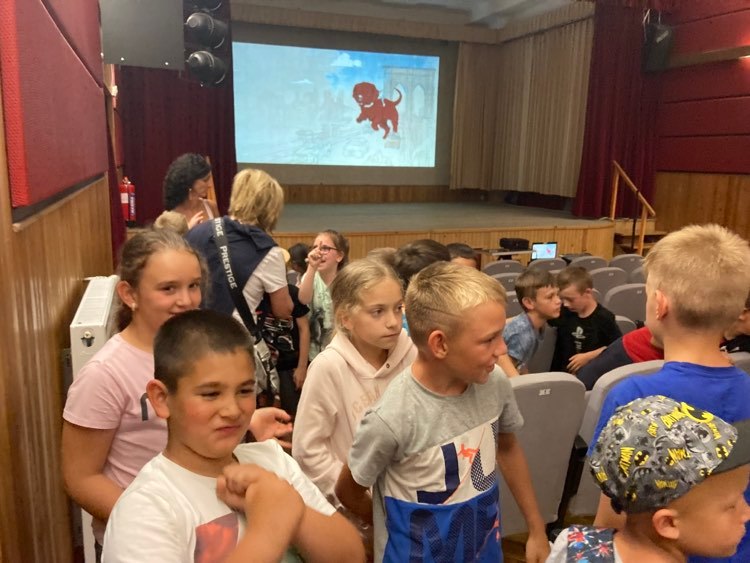 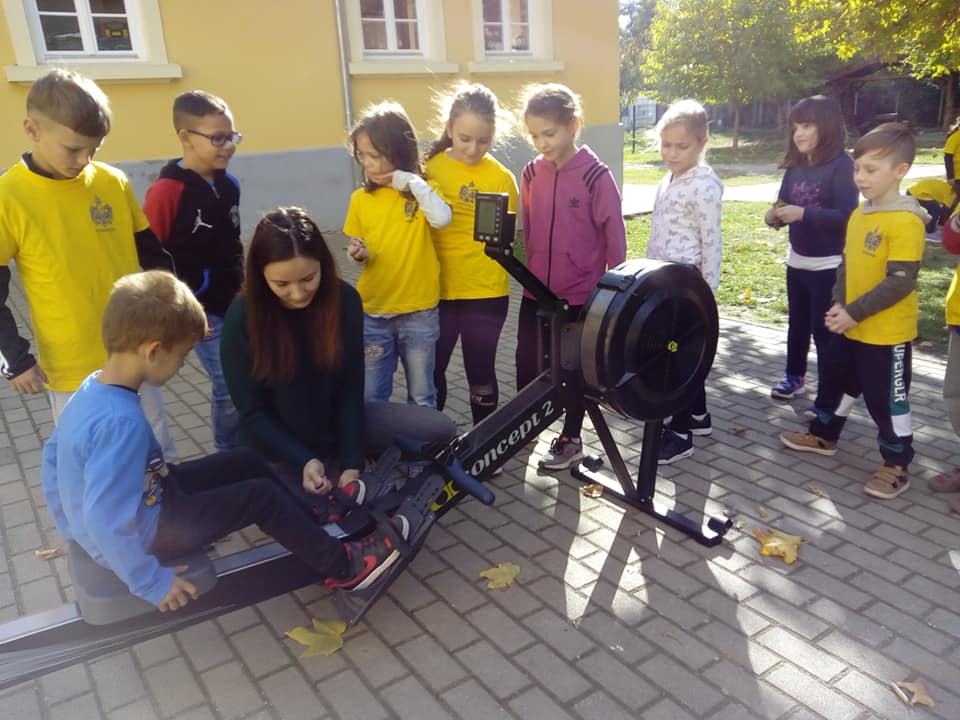 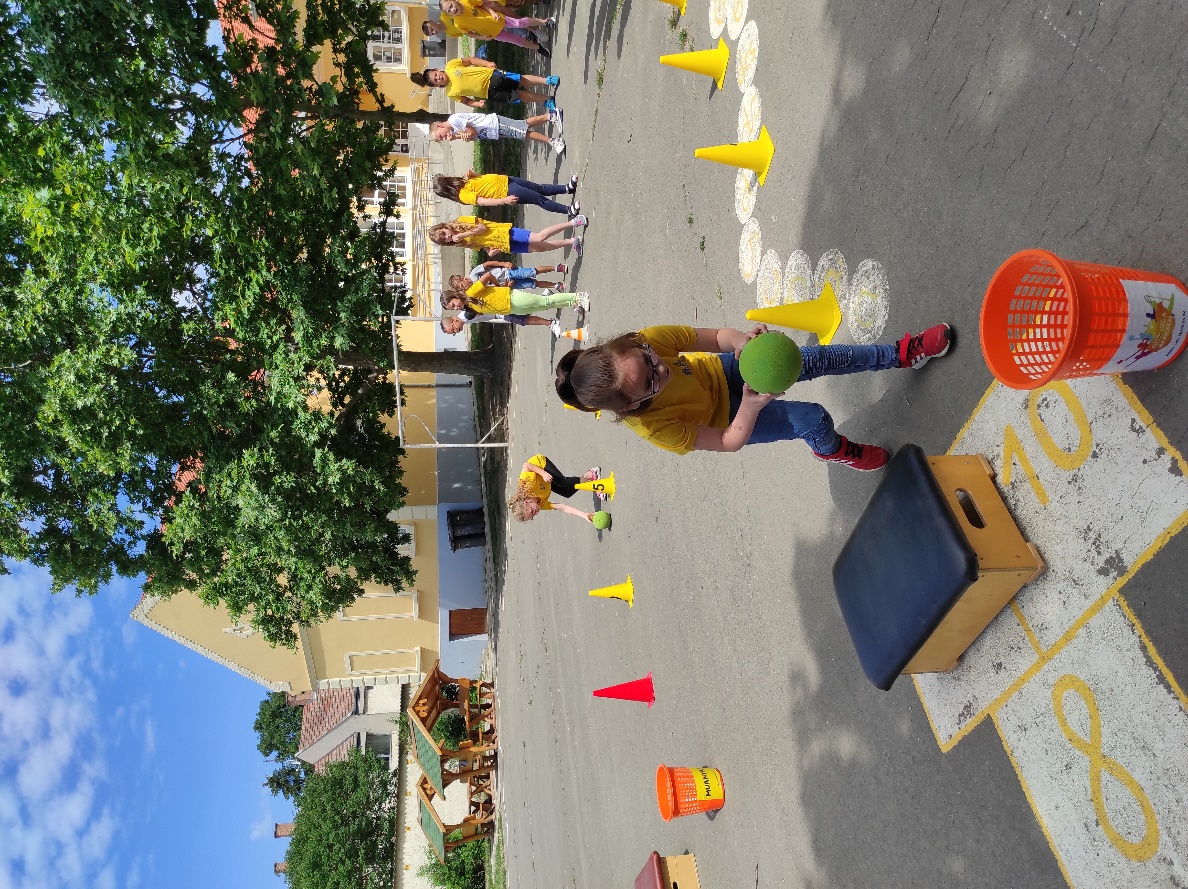 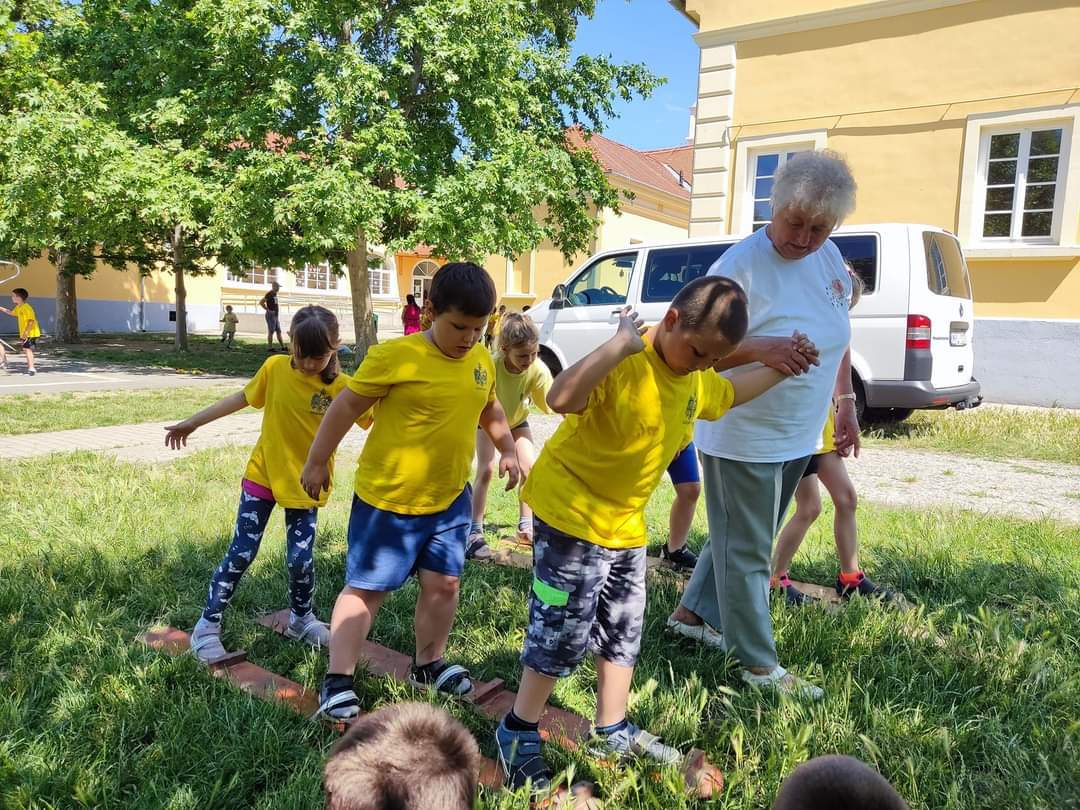 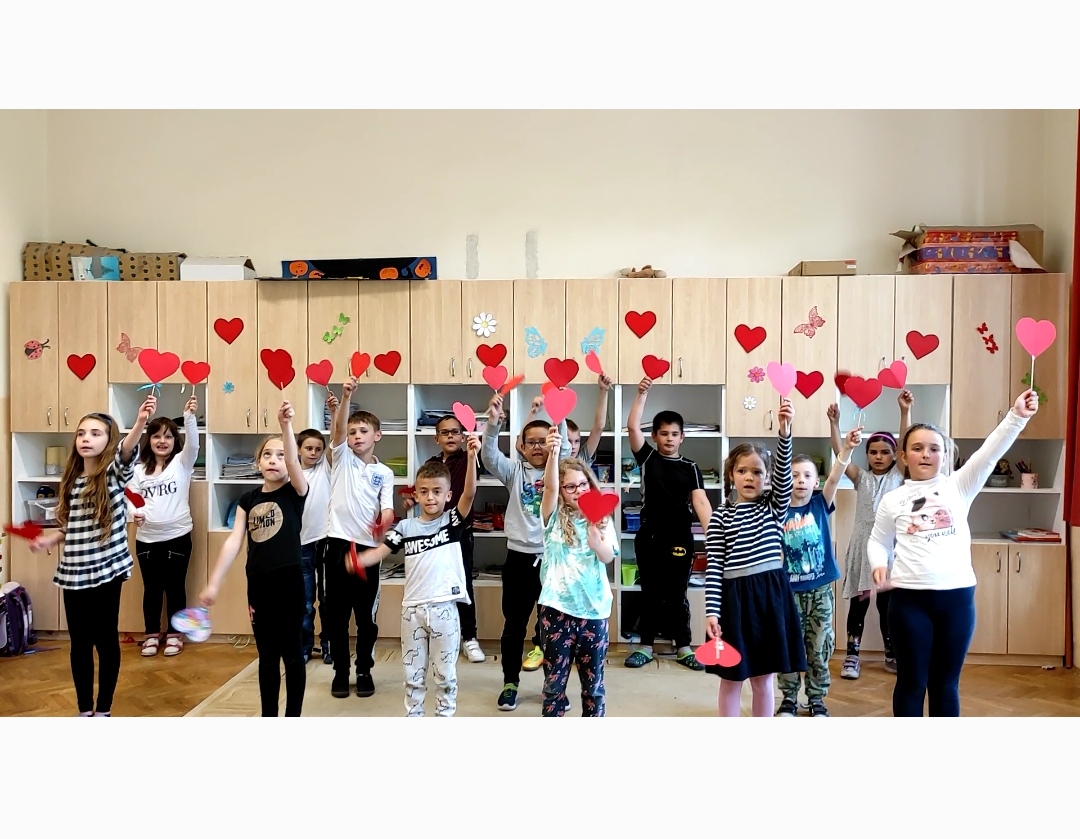 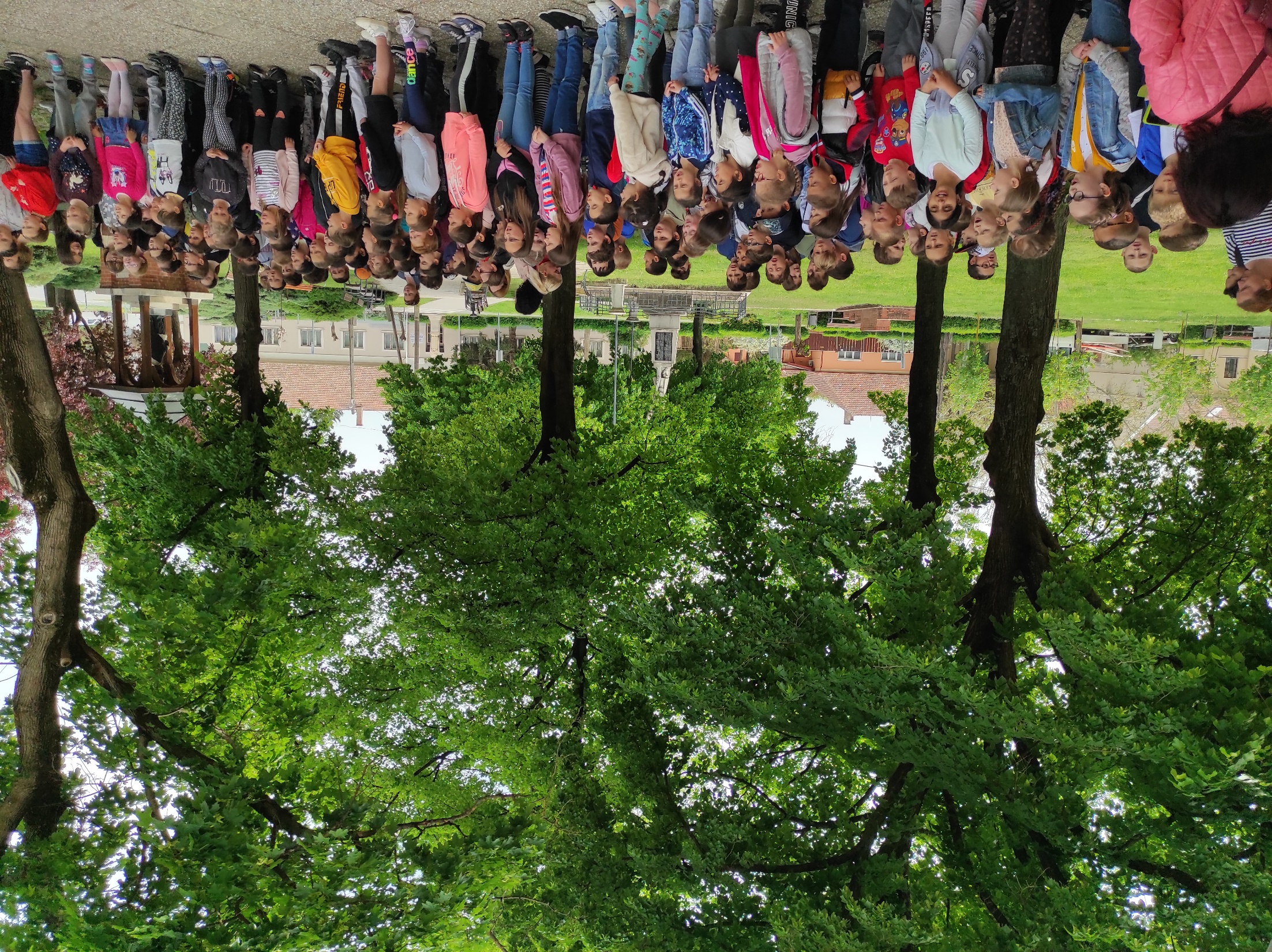 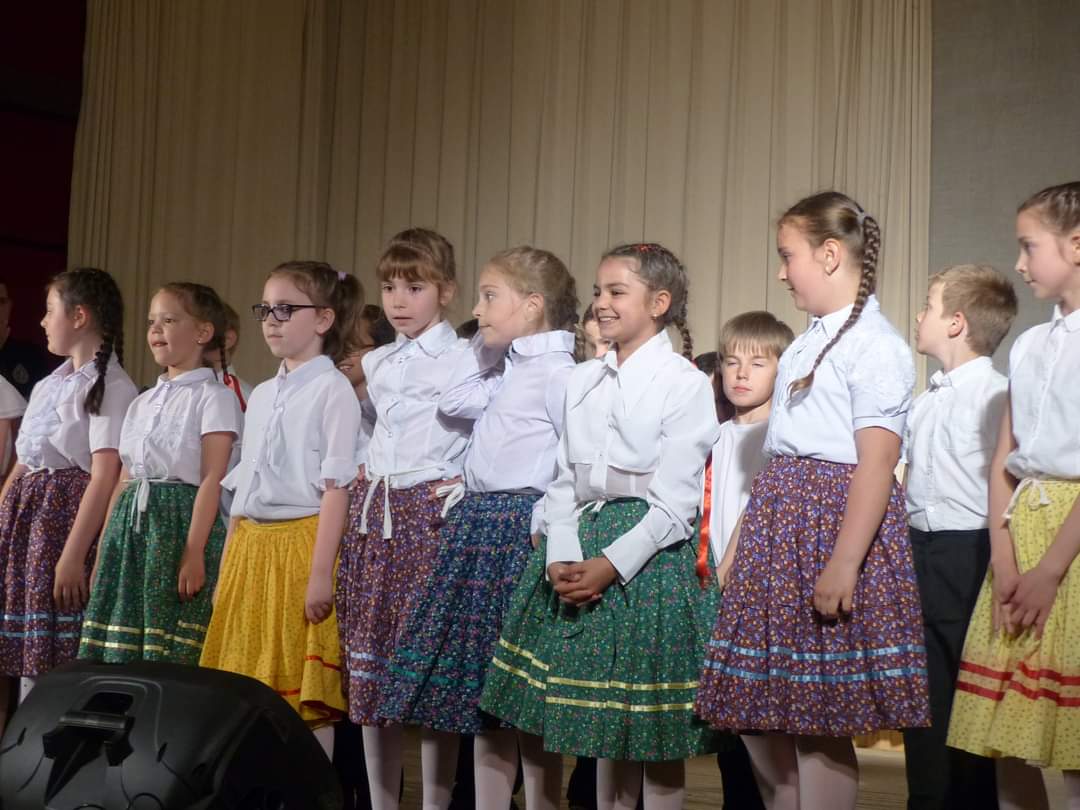 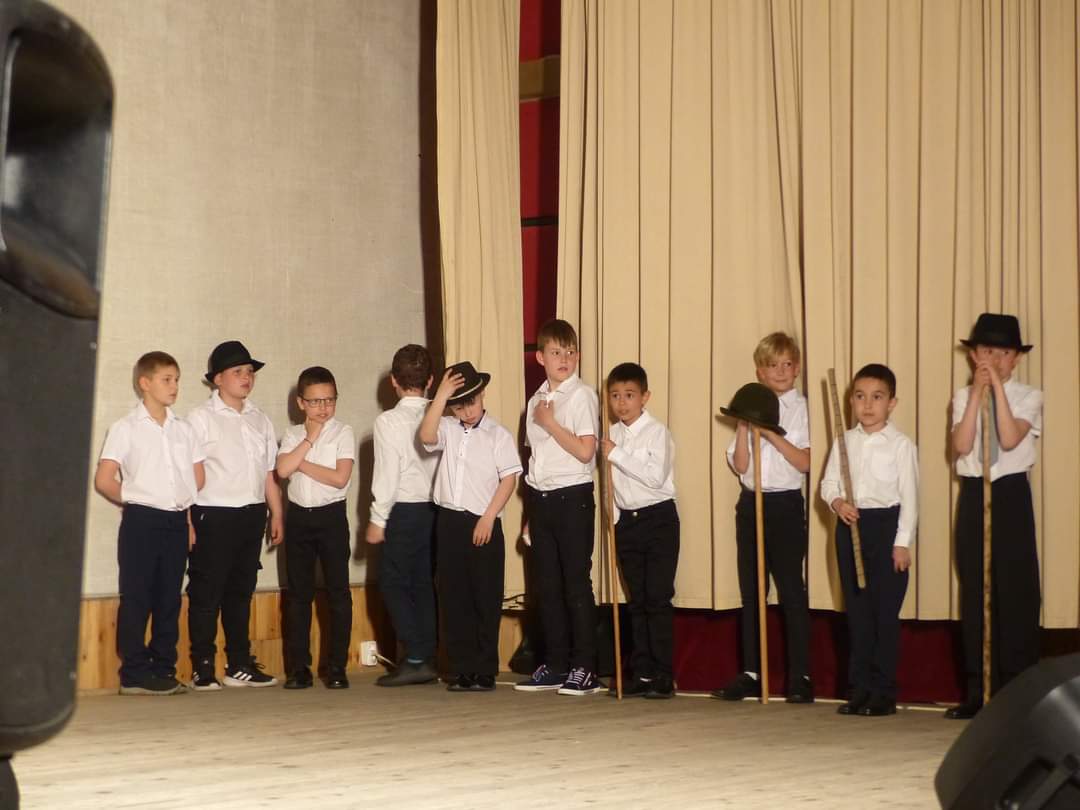 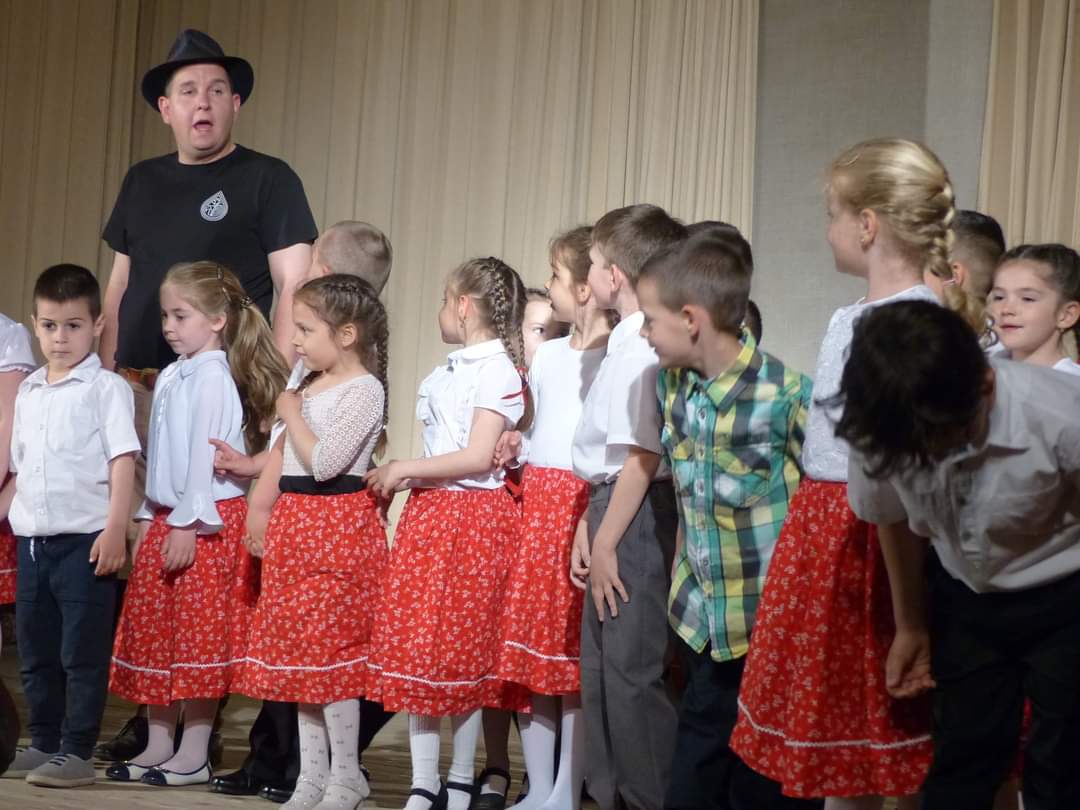 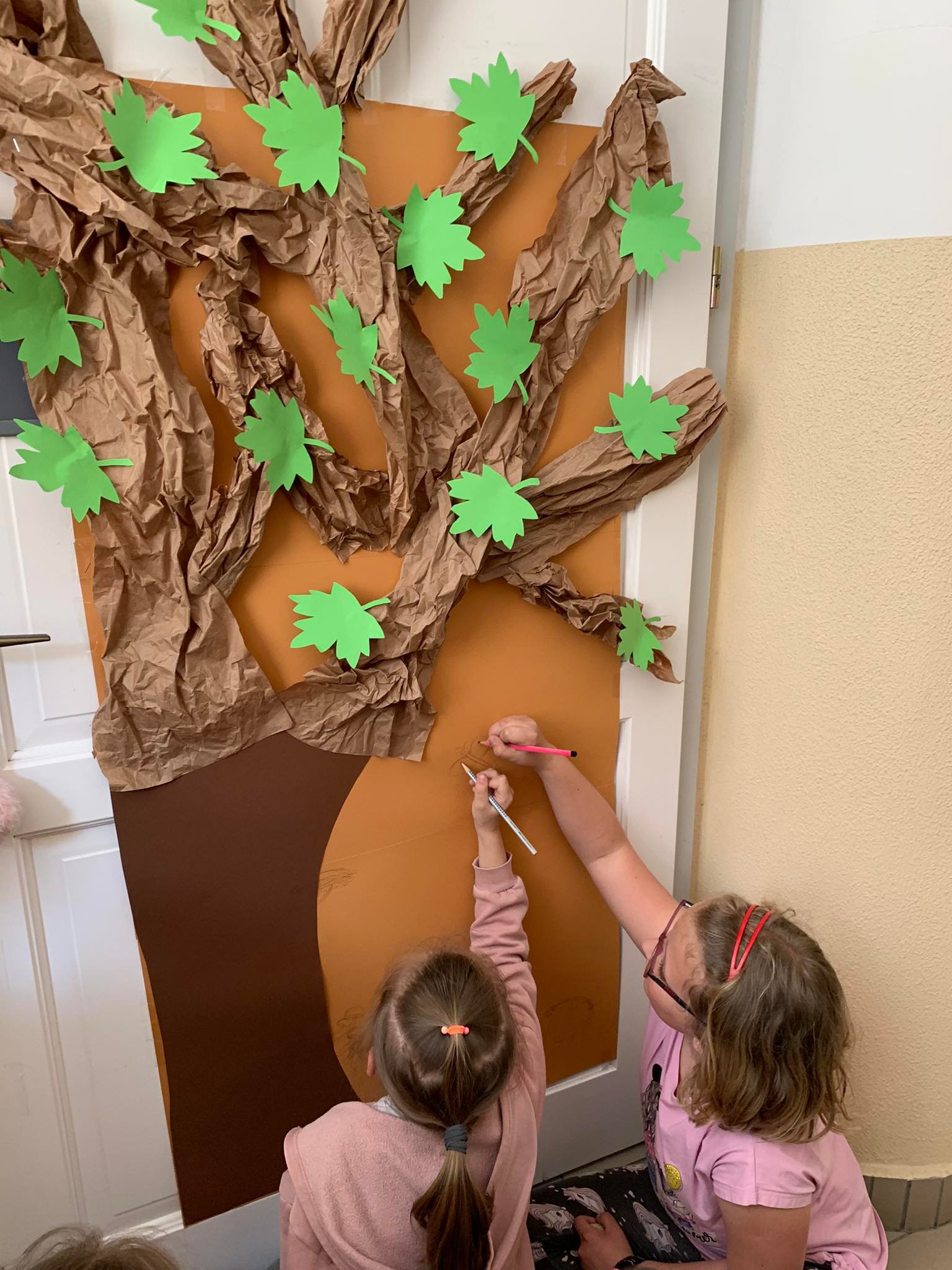 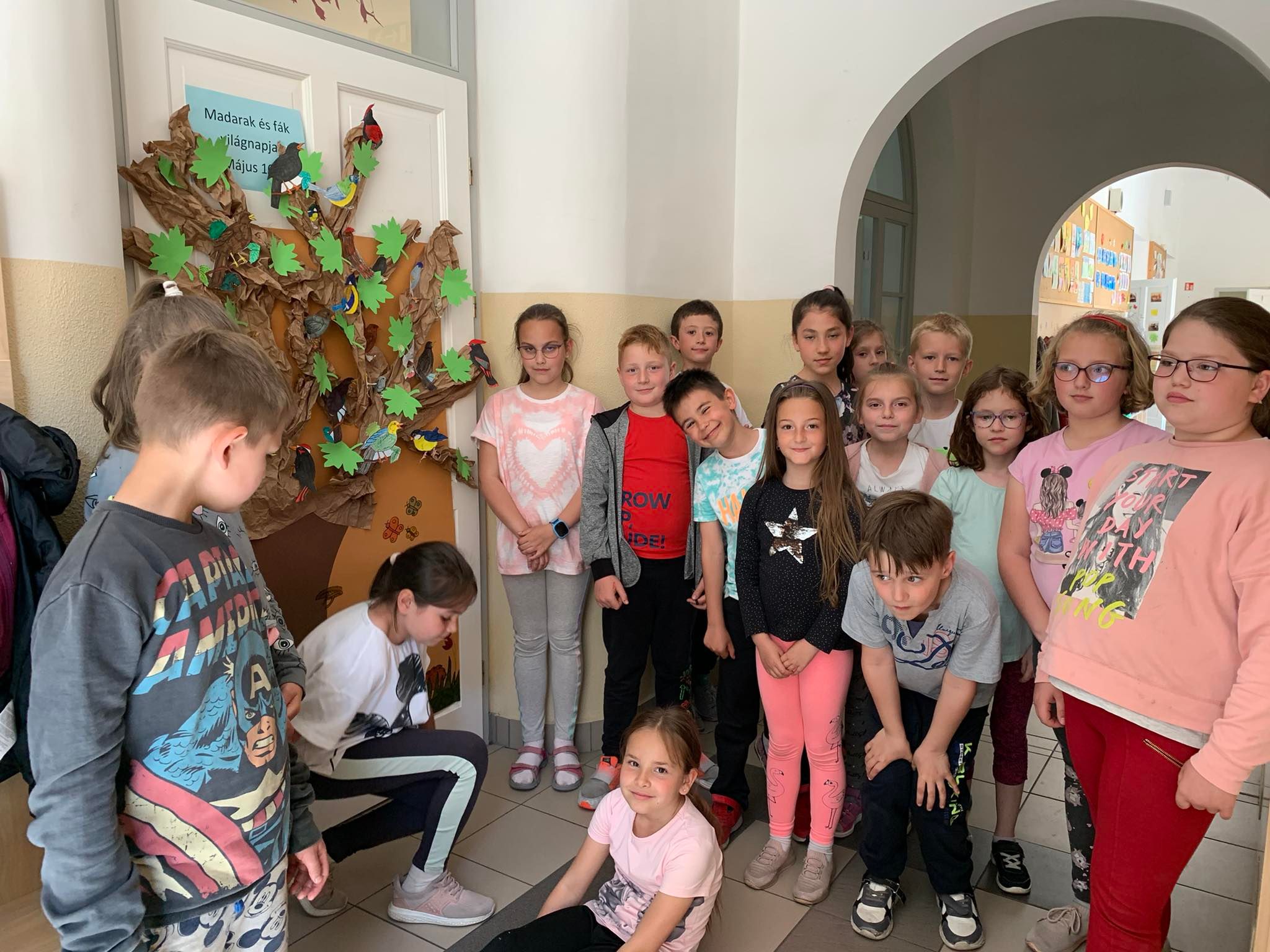 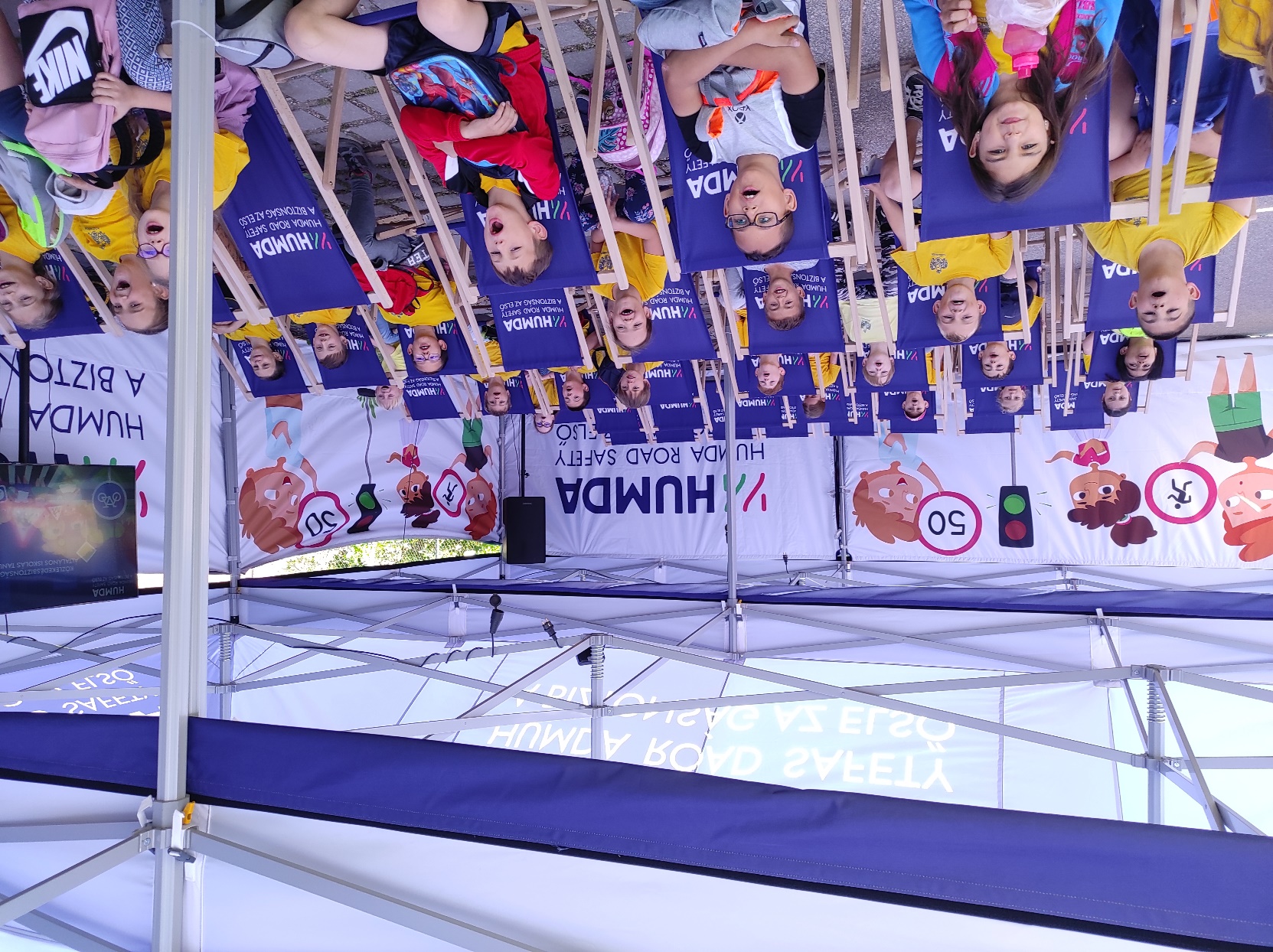 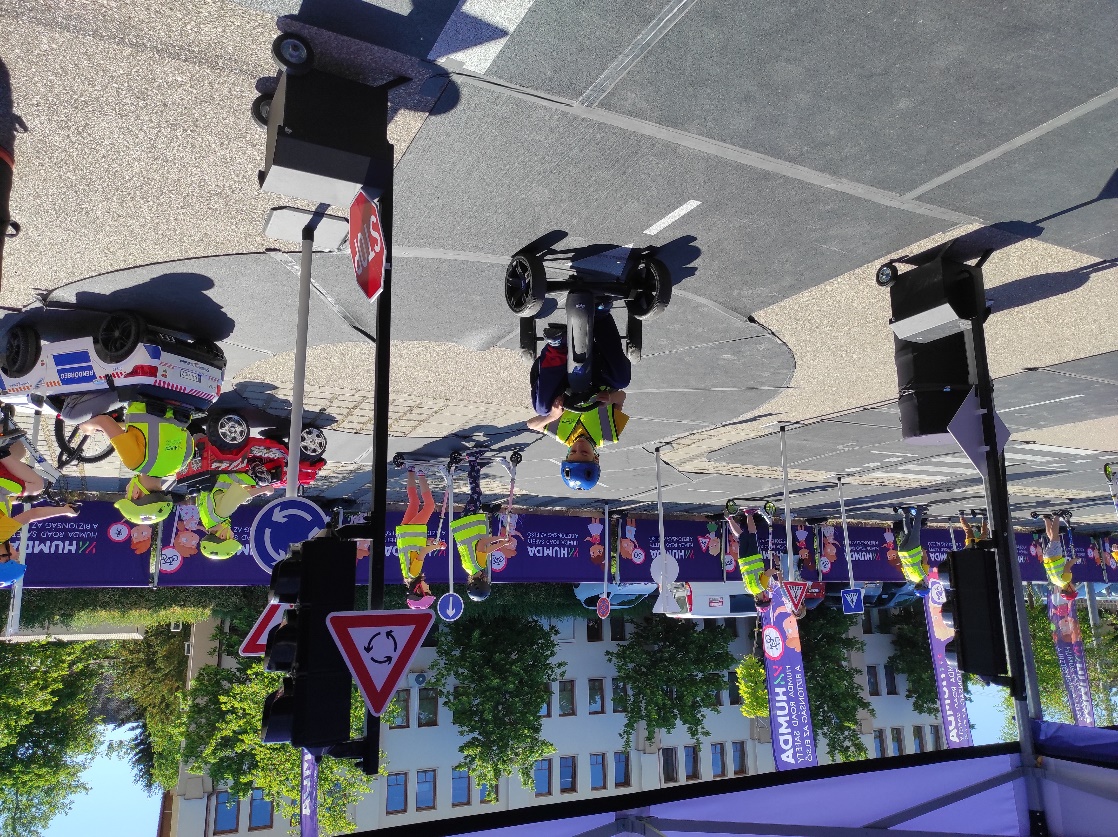 Június
Nemzeti összetartozás napja
Családi nap
Ökonap a mozgás jegyében(kisiskola)
Év végi kirándulások
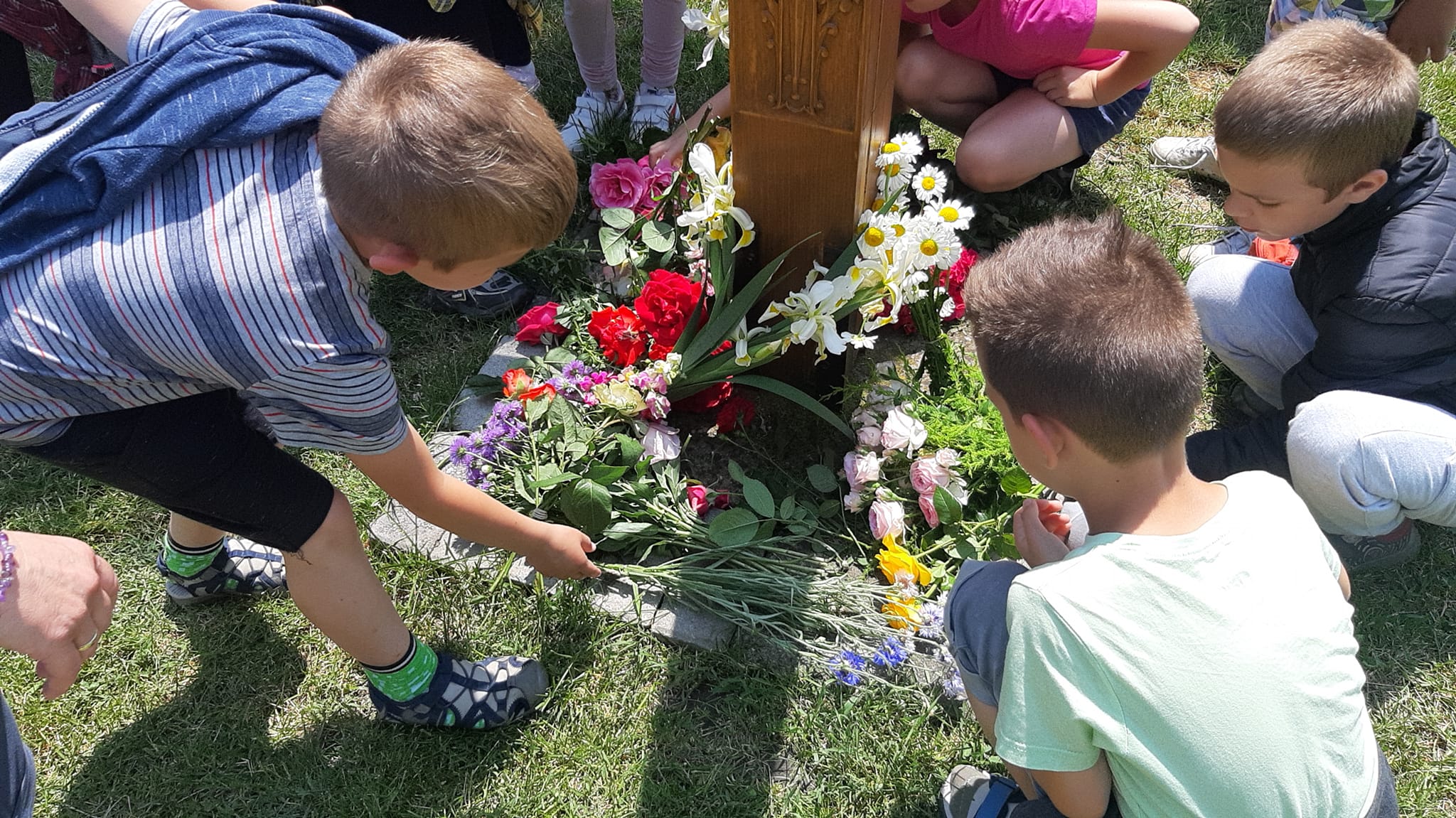 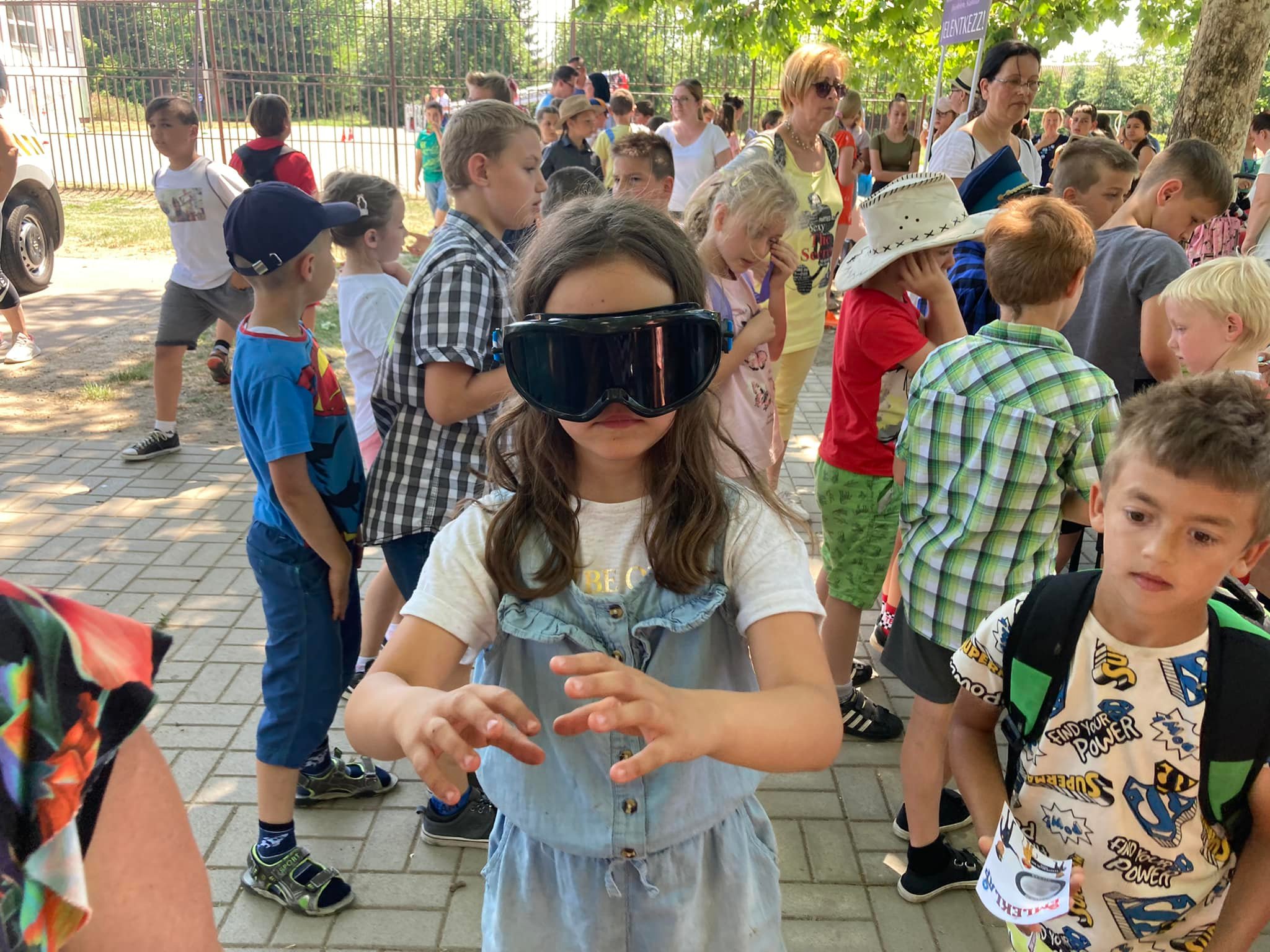 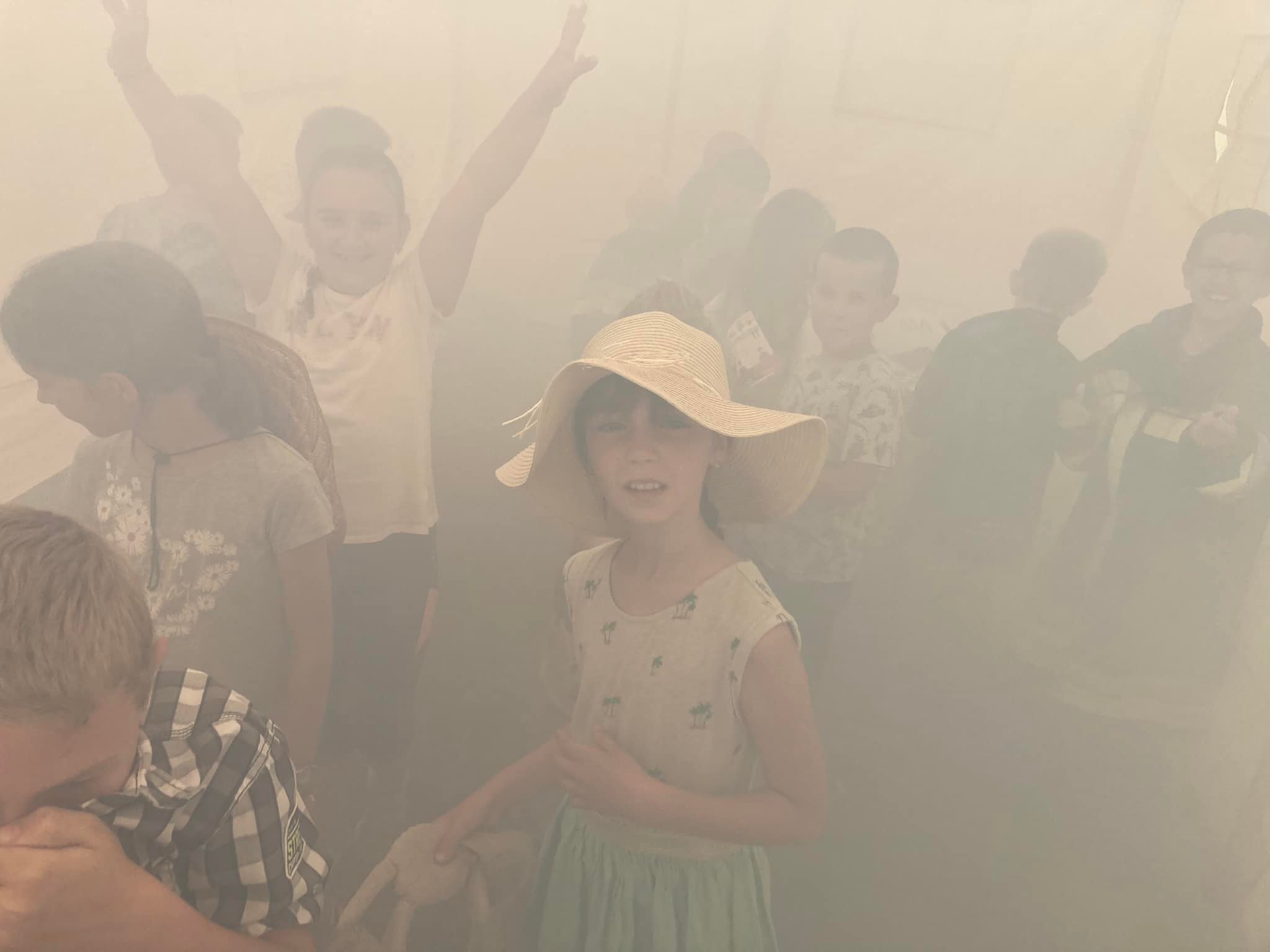 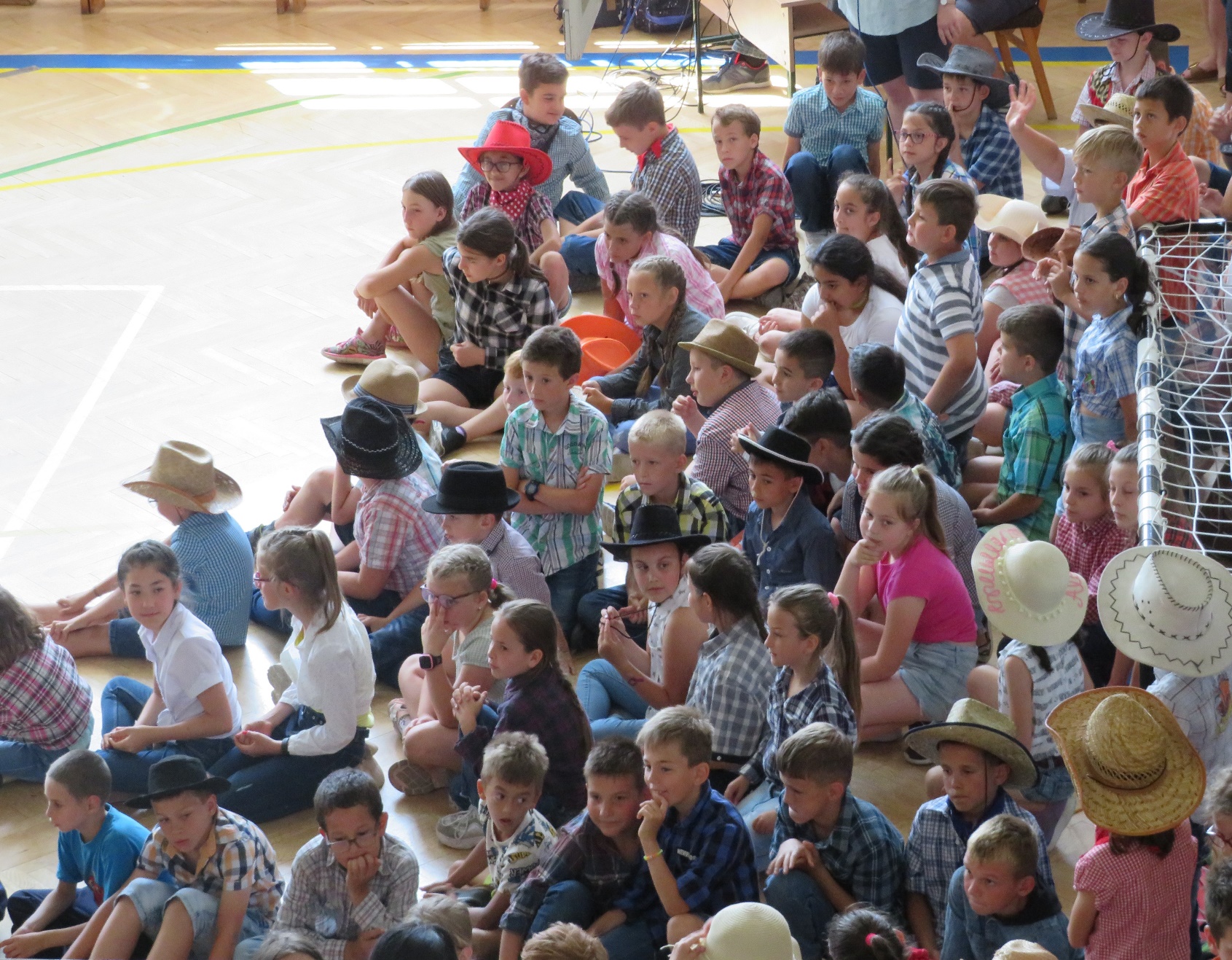 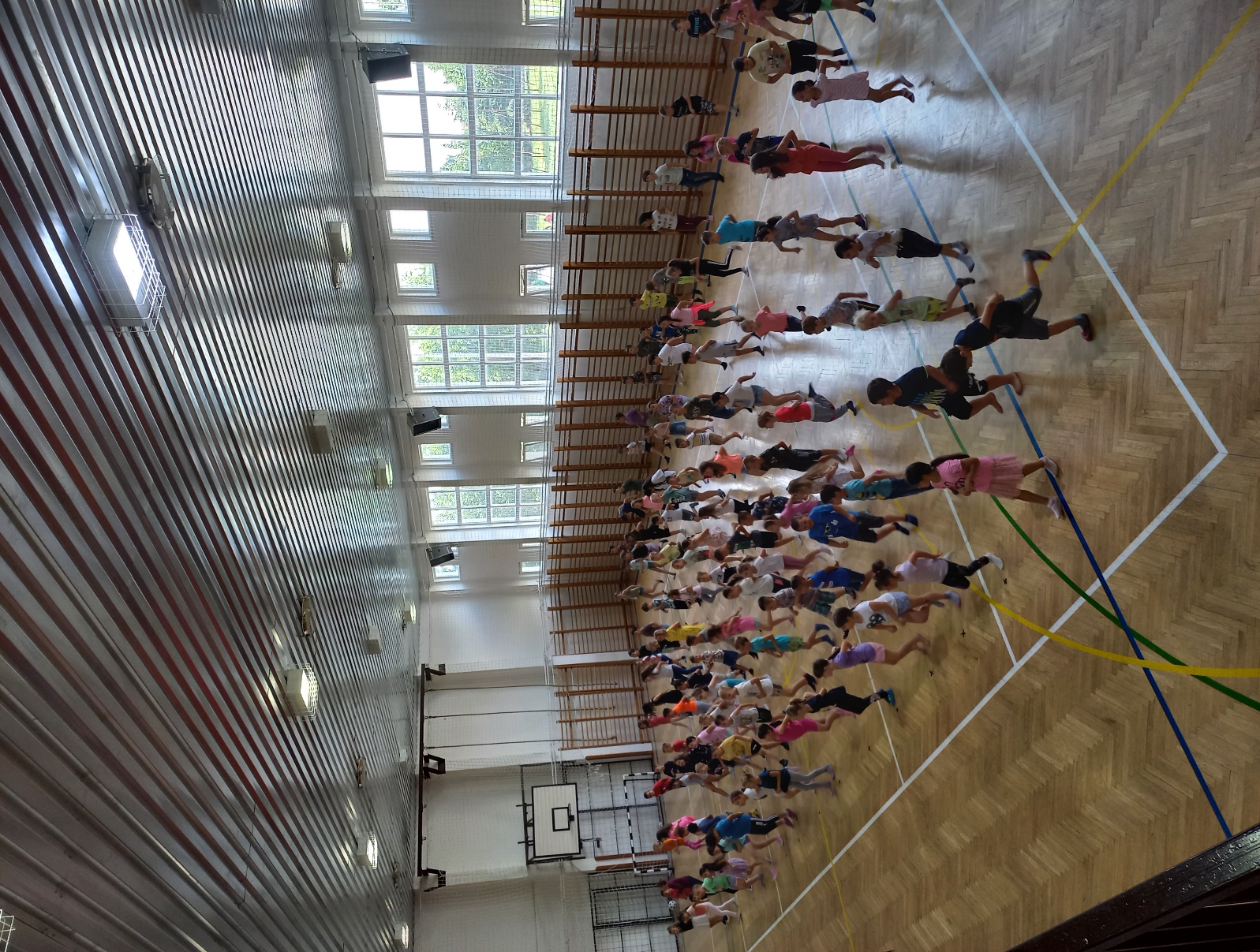 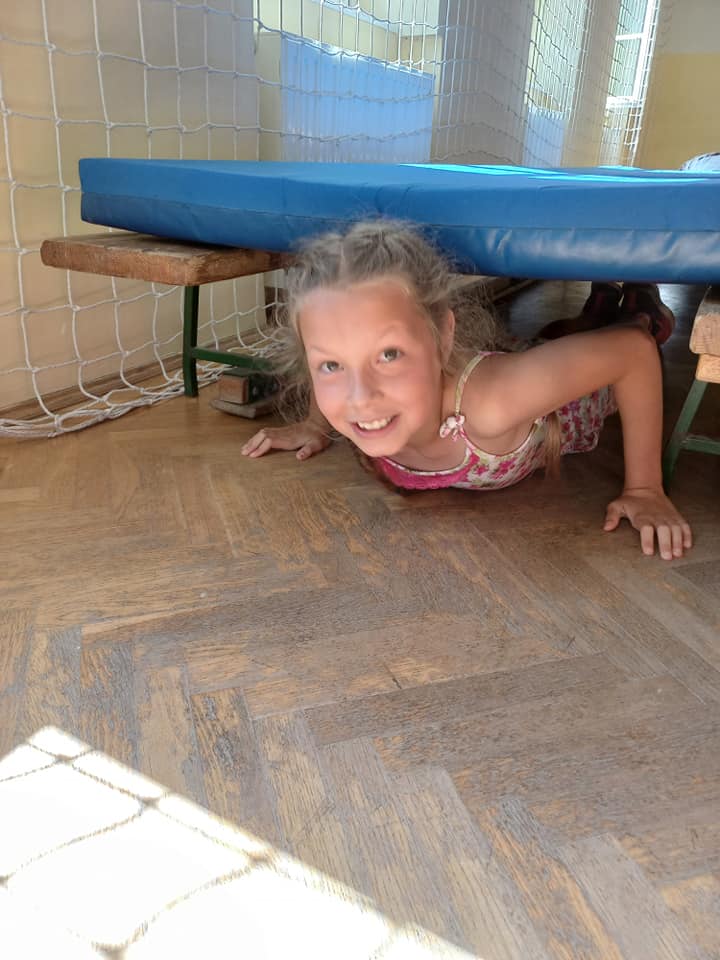 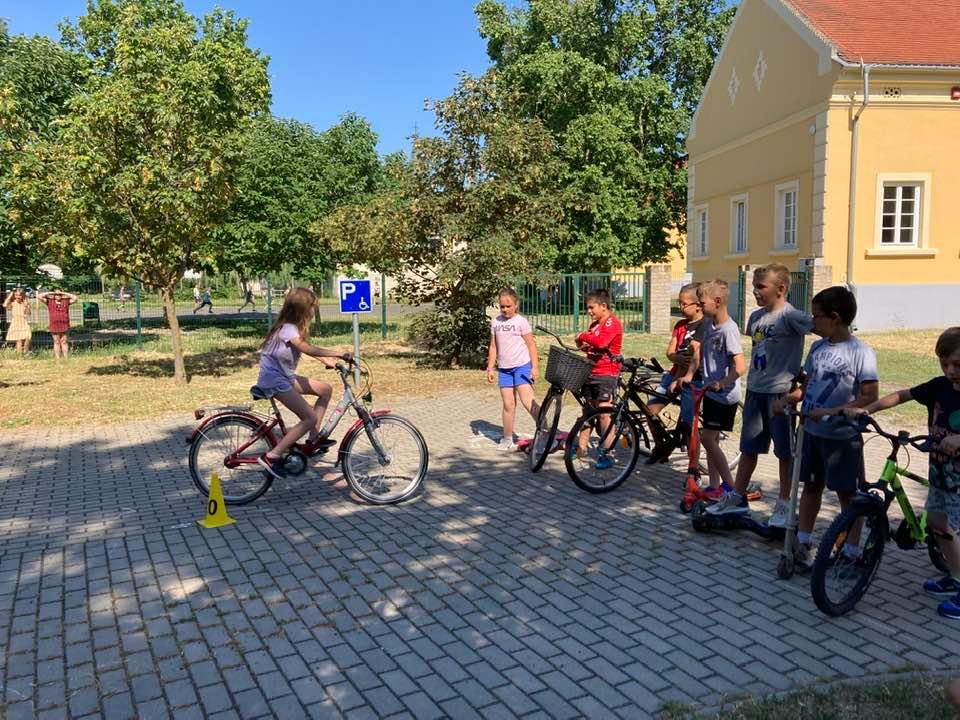 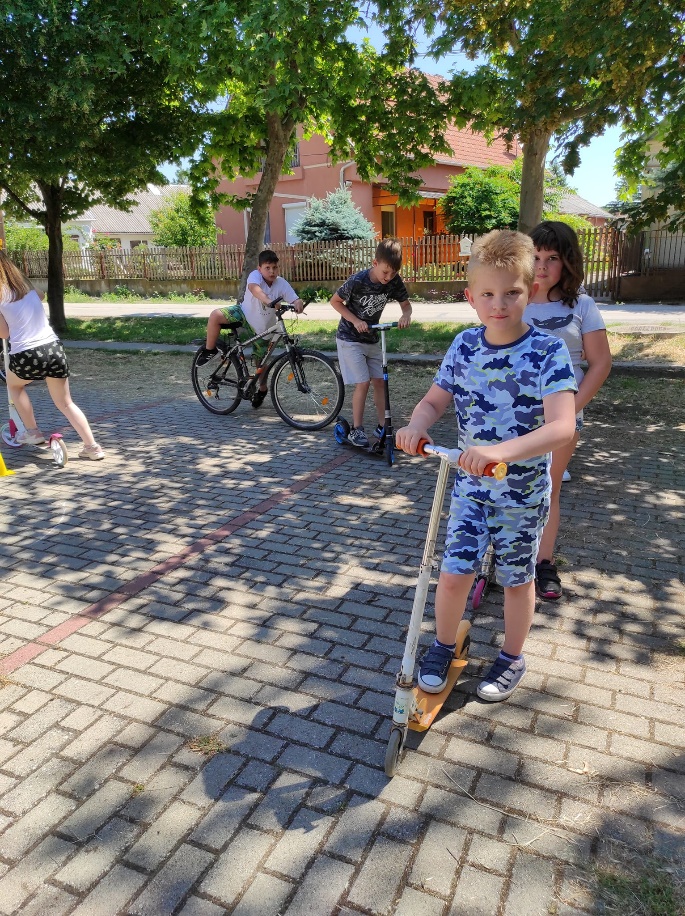 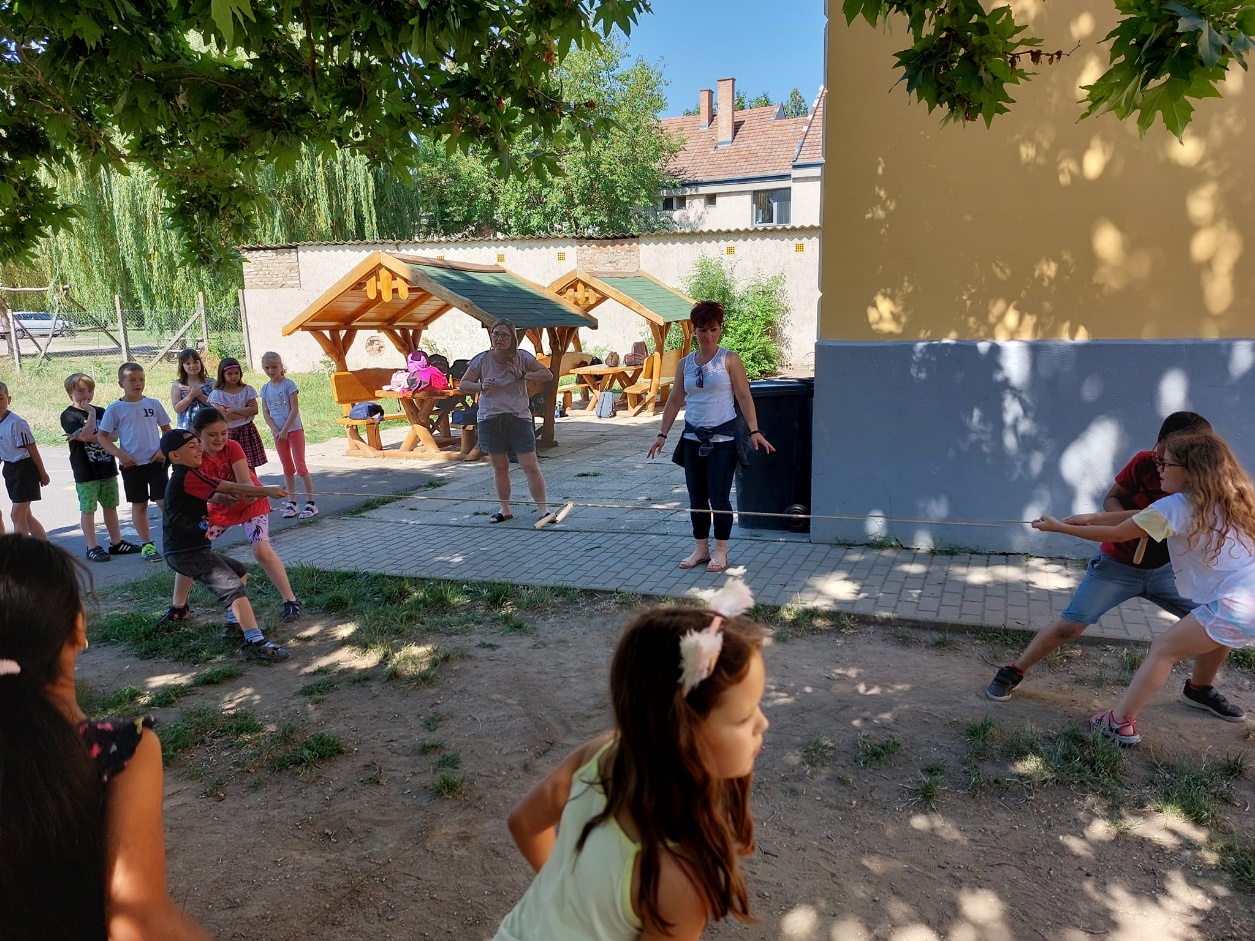 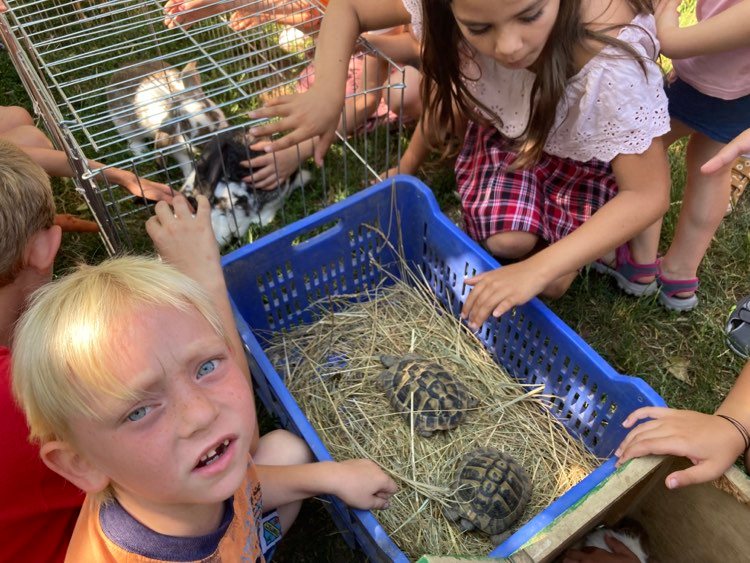 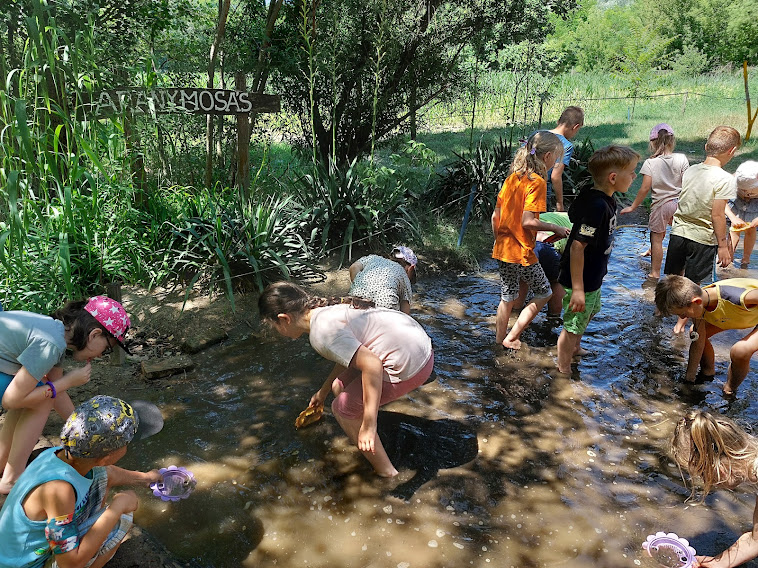 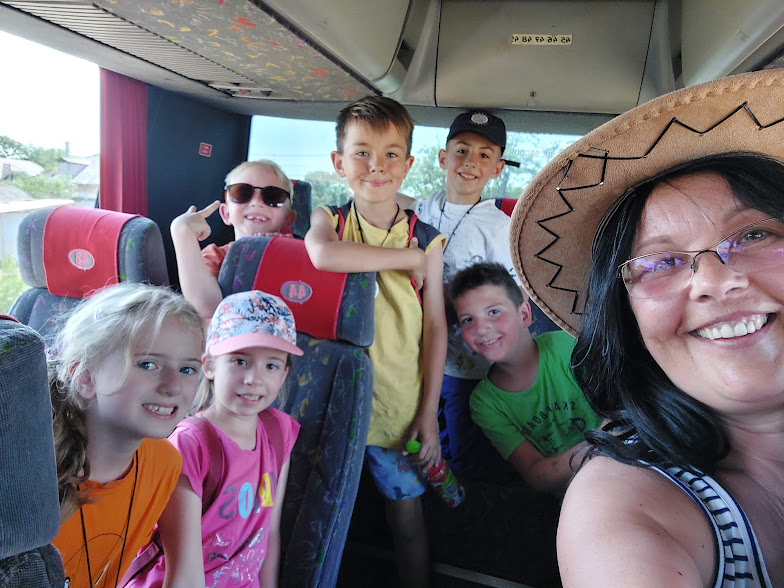 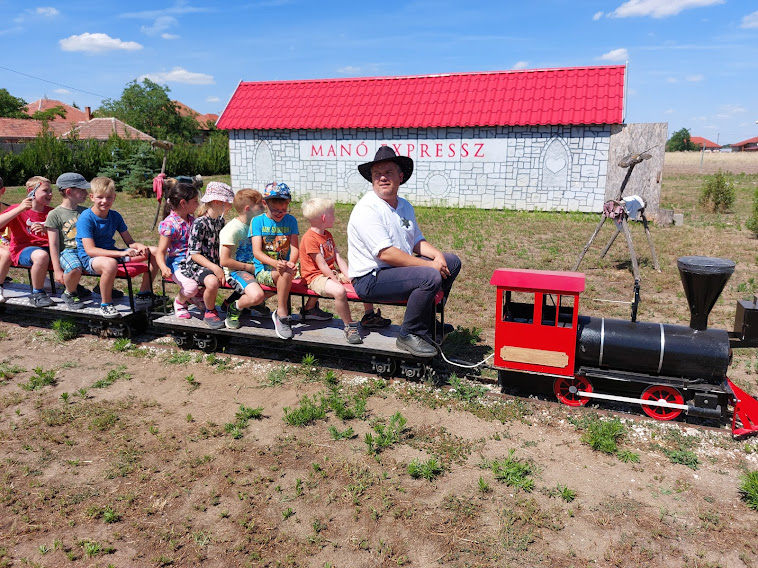 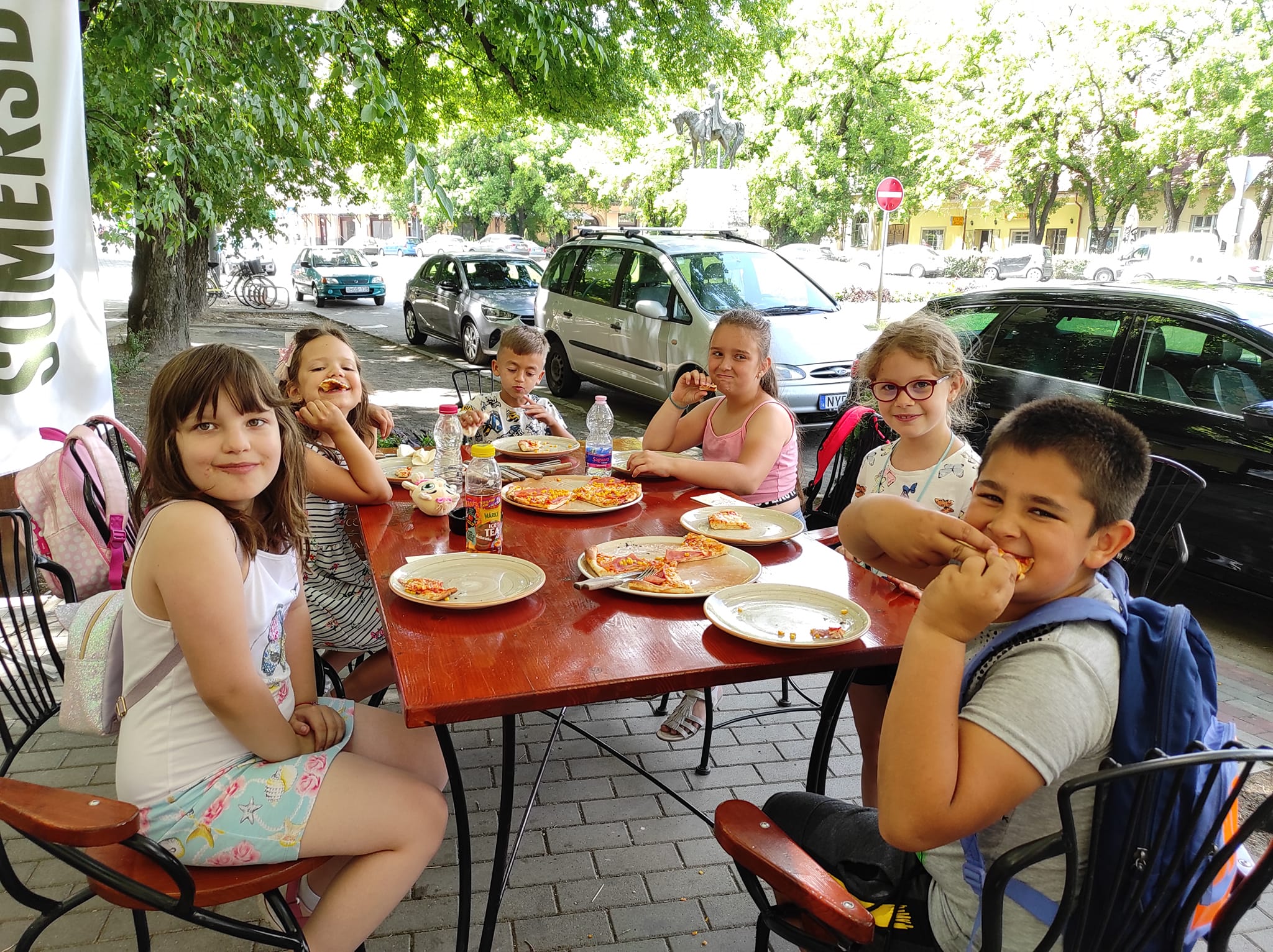 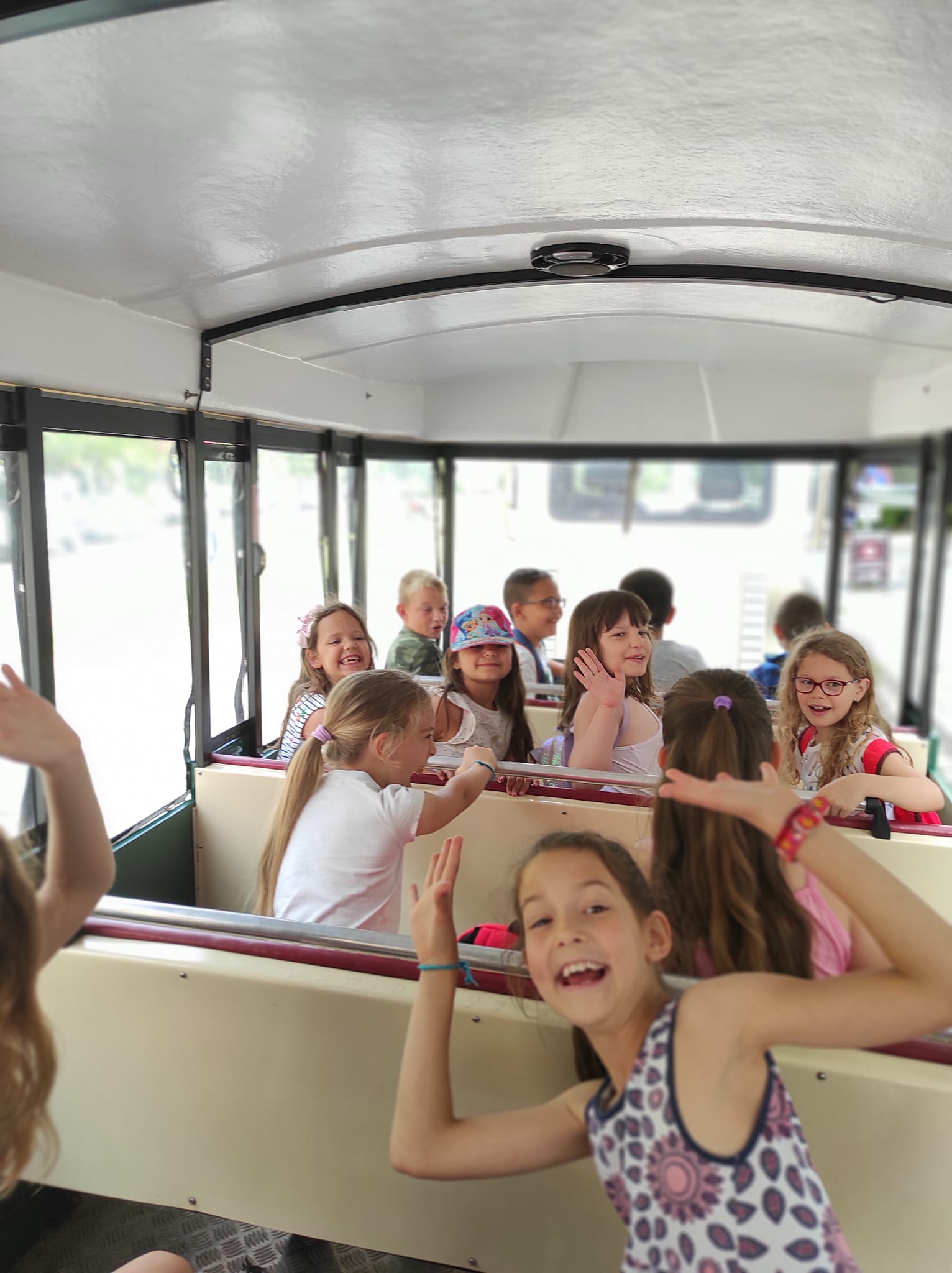 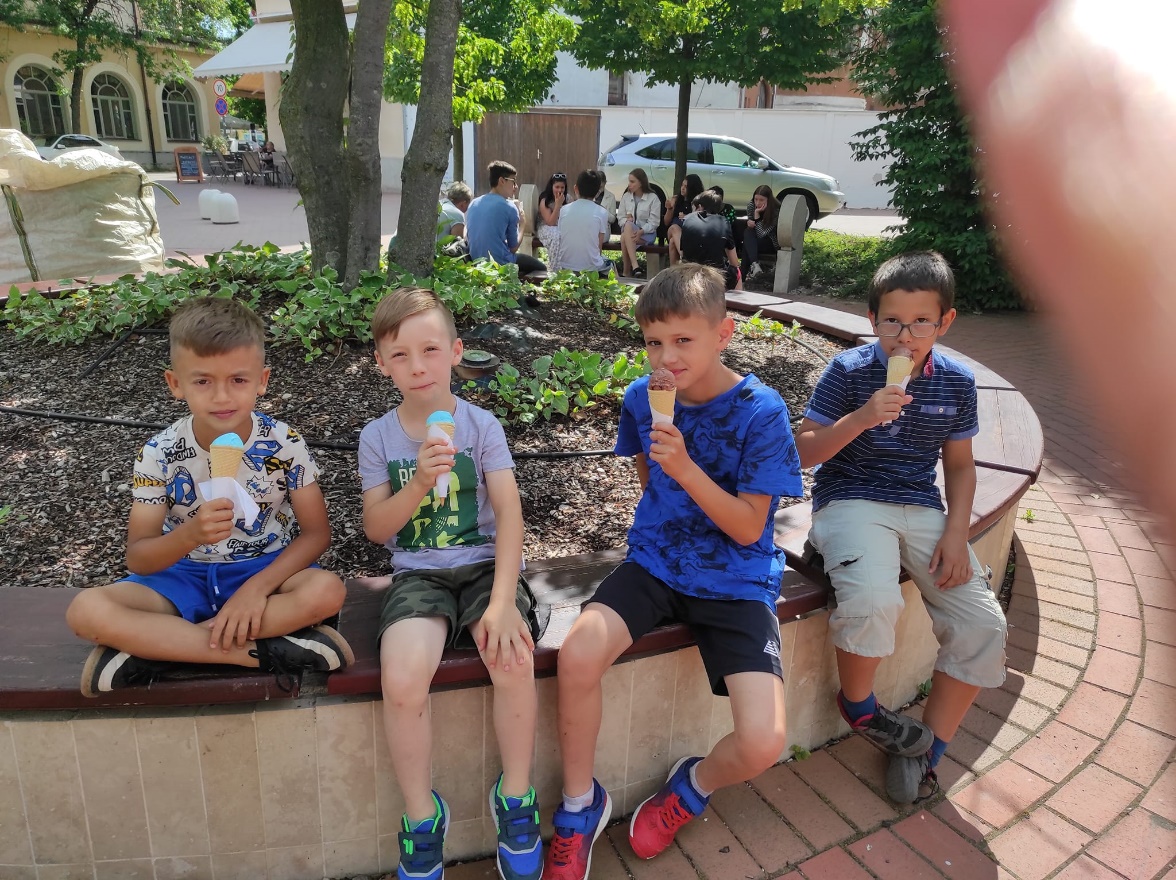 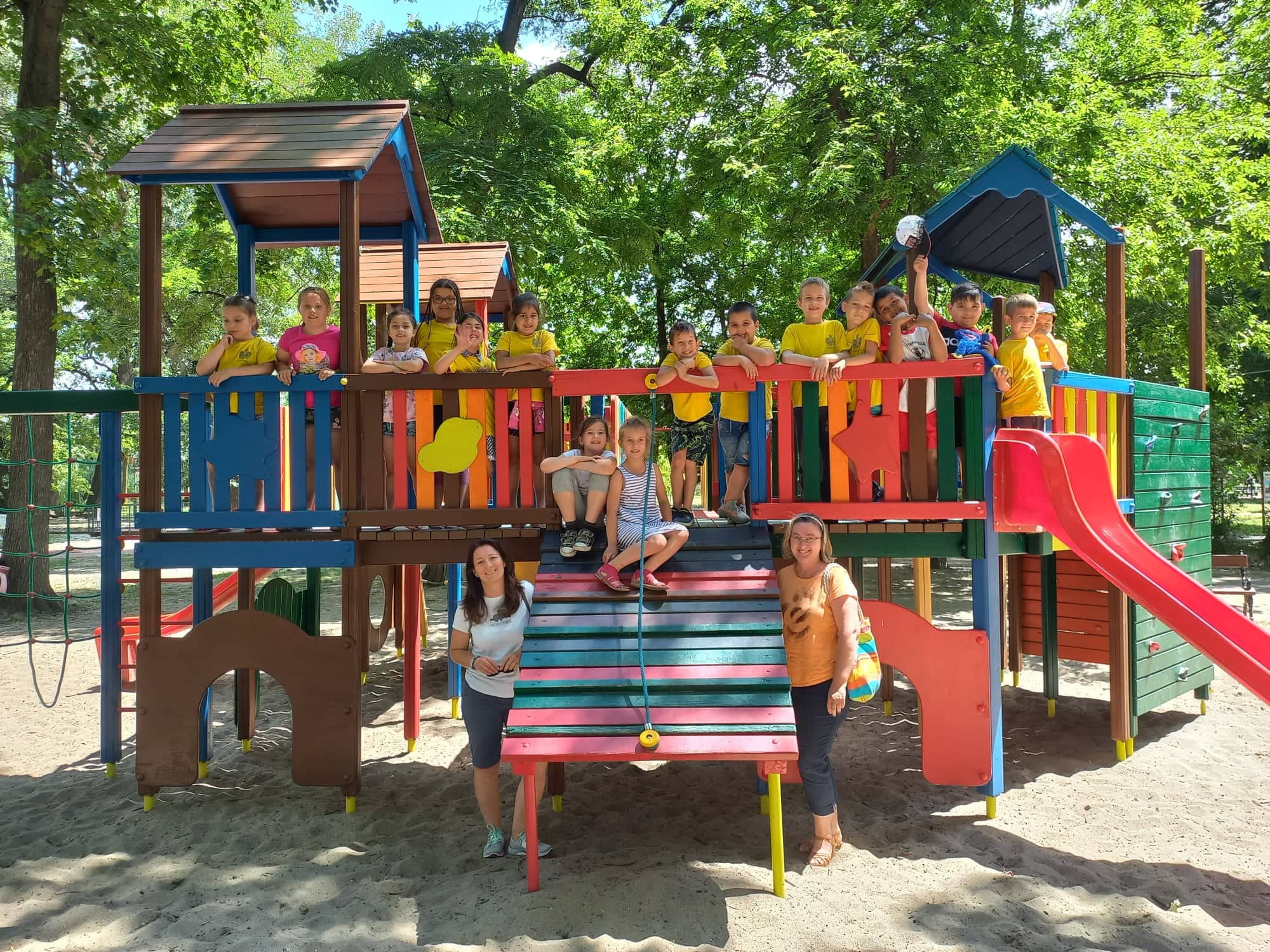 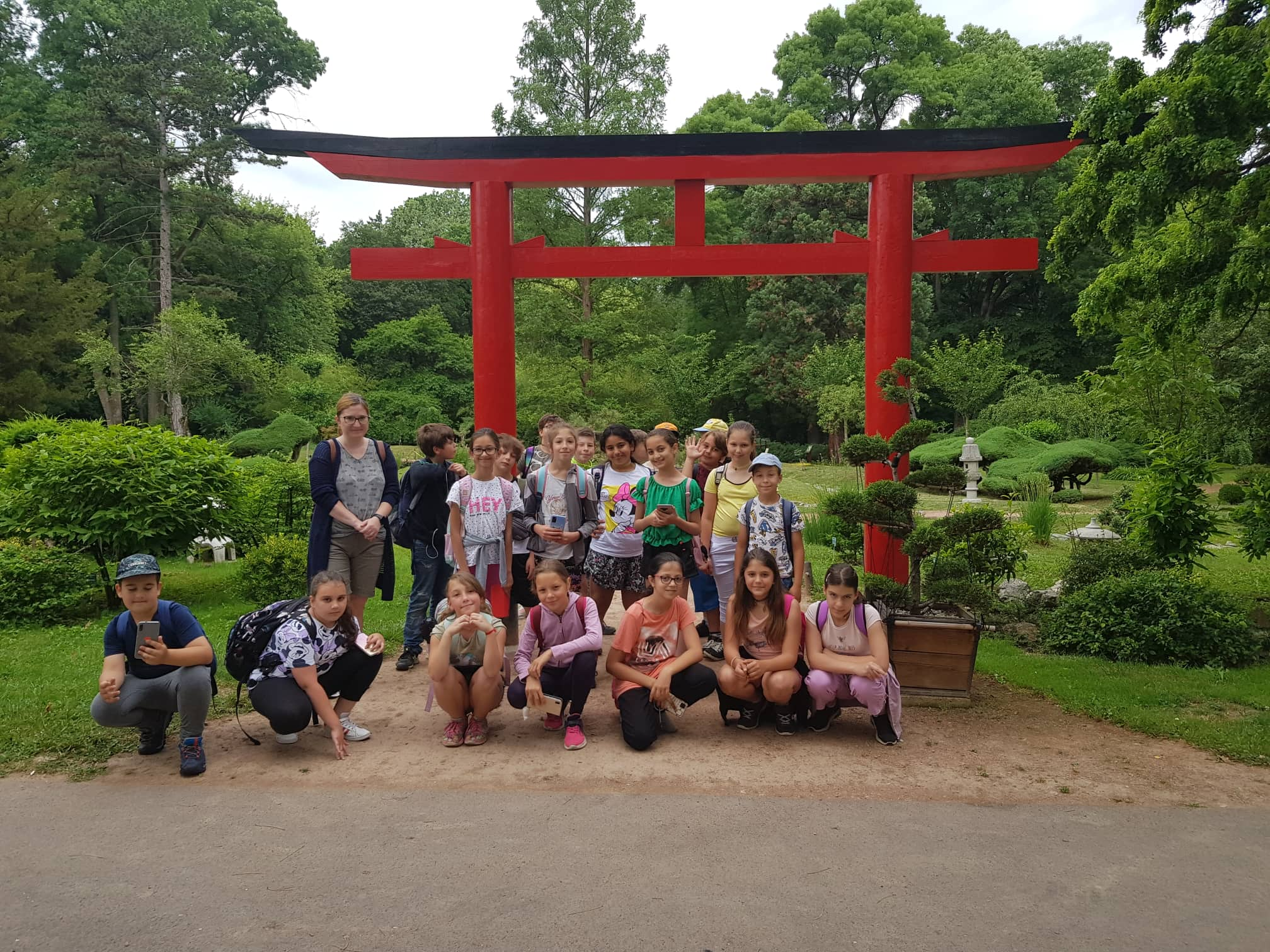 Kellemes nyarat, sok pihenést kívánunk mindenkinek!              Alsó tagozatos tanító nénik„Csináld azt, amit szeretsz, szeresd azt, amit csinálsz, és adj többet, mint amit megígérsz!” (Harvey Mackay) Készítette: Kiss Virág                                     Forrás: https://www.youtube.com/watch?v=wsUSYgAqzHc